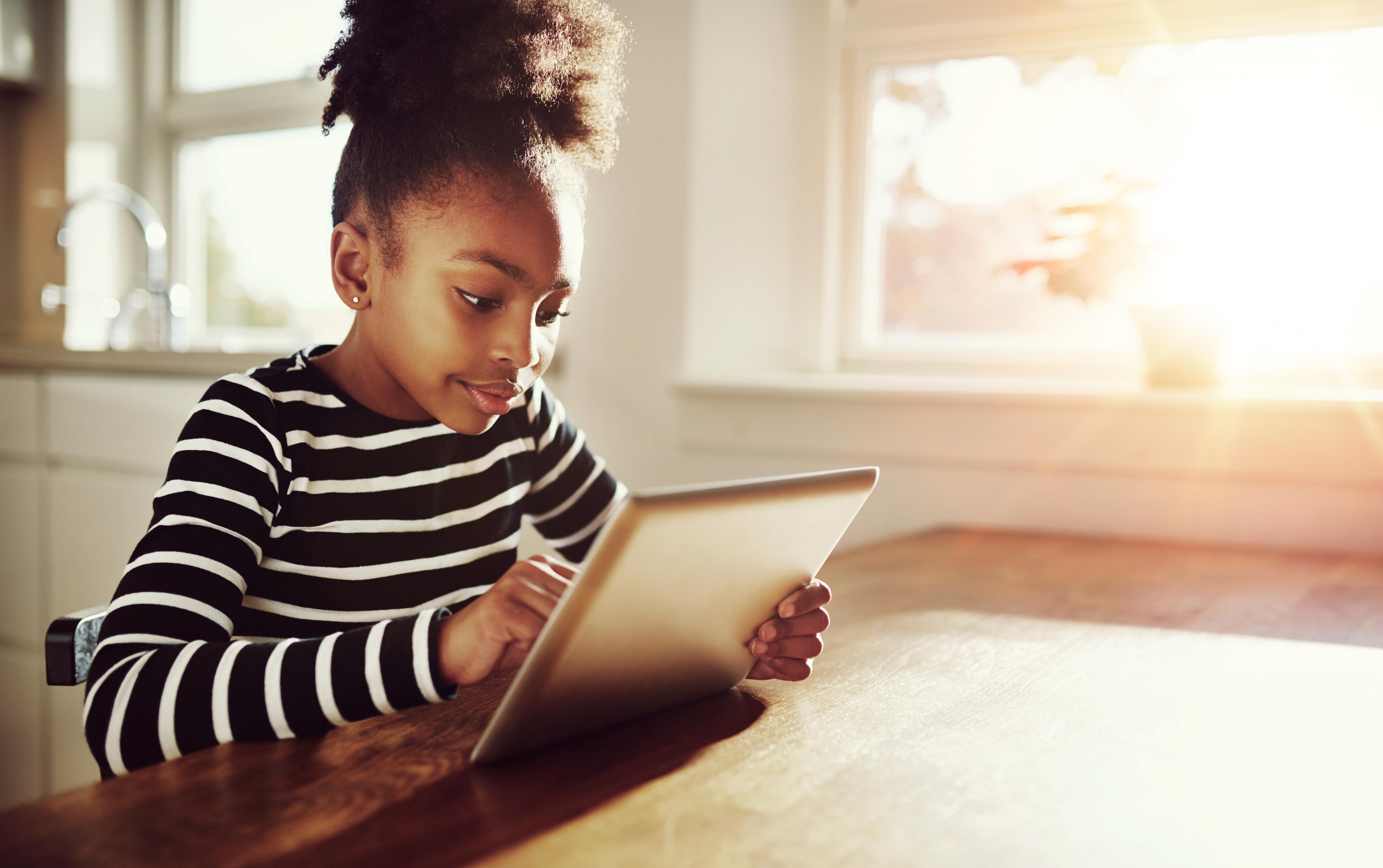 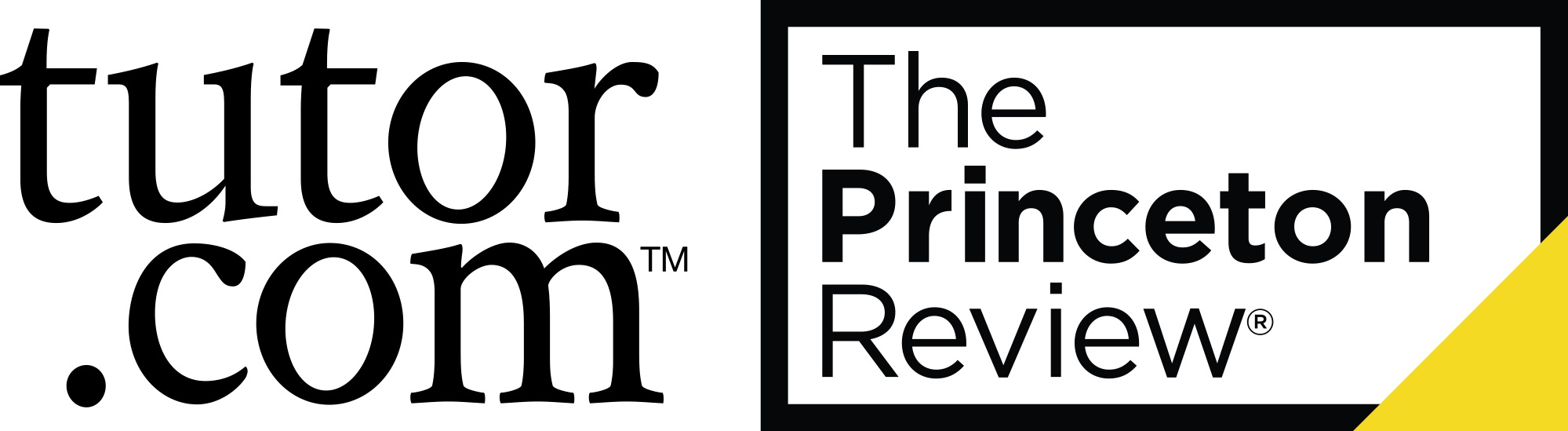 Free online
homework help
tutoring and test prep
Make Homework Time a Happy Time
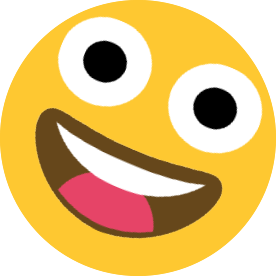 How to use Tutor.com through
[enter library’s name]
[Speaker Notes: Provide a short intro to yourself and your library. Ask some questions to loosen up the crowd. “What’s your favorite subject…and lunch doesn’t count!” “What’s your least favorite subject?” “How many of you work on homework past 9:00?”  “Raise your hand if your parents tell you they “don’t know” when you ask for homework help?”  You’ll want to use something to show empathy or even a “been there, done that” kind of story about your own school stress. Then, lead into the presentation with something such as “We have help. Tutor.com, a service provided to you through the library, can make homework time a happy time.”]
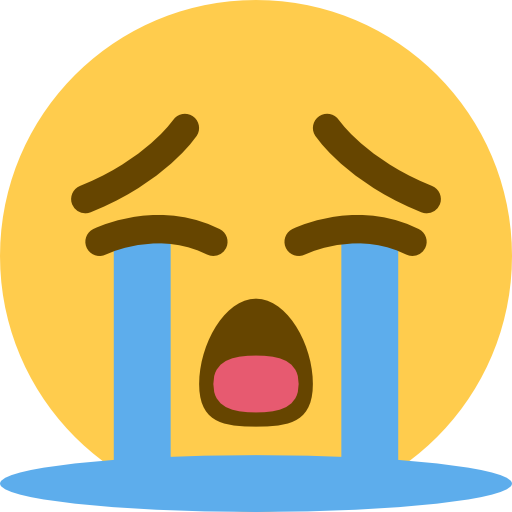 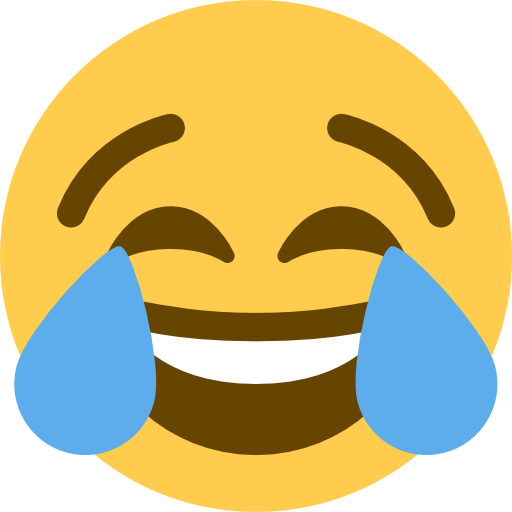 Turn your frown upside down
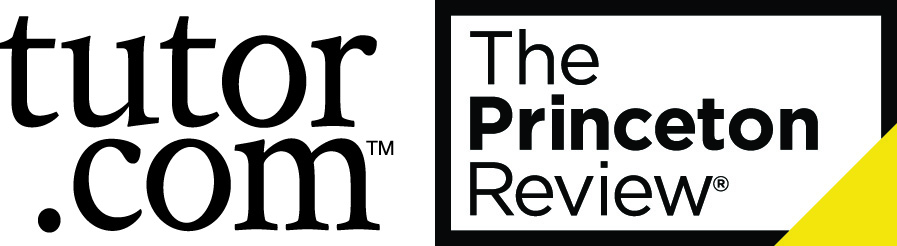 [Speaker Notes: School can be stressful. Balancing all of your homework and studying with everything else going on in life can seem impossible at times, but the library has help. We’re going to turn your frowns upside down by putting a personal tutor in your pocket. We have a program called Tutor.com. You don’t have to come to the library to use it. You just need a library card and access to the internet. What I like about Tutor.com is that you don’t need an appointment to connect with a tutor. Anytime you’re stuck, you can log into the service and get help with whatever schoolwork is troubling you. The program also has a lot of other great tools like video lessons that will let you learn your way.]
Delete this slide before presenting
Presenters: Slides 4-14 below are organized based on grade level. Choose the slides most appropriate for your audience.  
For elementary students, we suggest slides 4 & 5 only. Typically, a presentation such as this would be directed at the parents of these students, but if you are able to present to older elementary school students (4th-6th), we’ve put together a few slides that can help.
For middle school students, we suggest slides 6, 7 & 8 or 6, 12, 13 & 14 with 12-14 modified to remove job search, AP and SAT/ACT mentions.
For high school or college students, we suggest slides 9, 10 and 11 or 9, 12, 13 and 14.
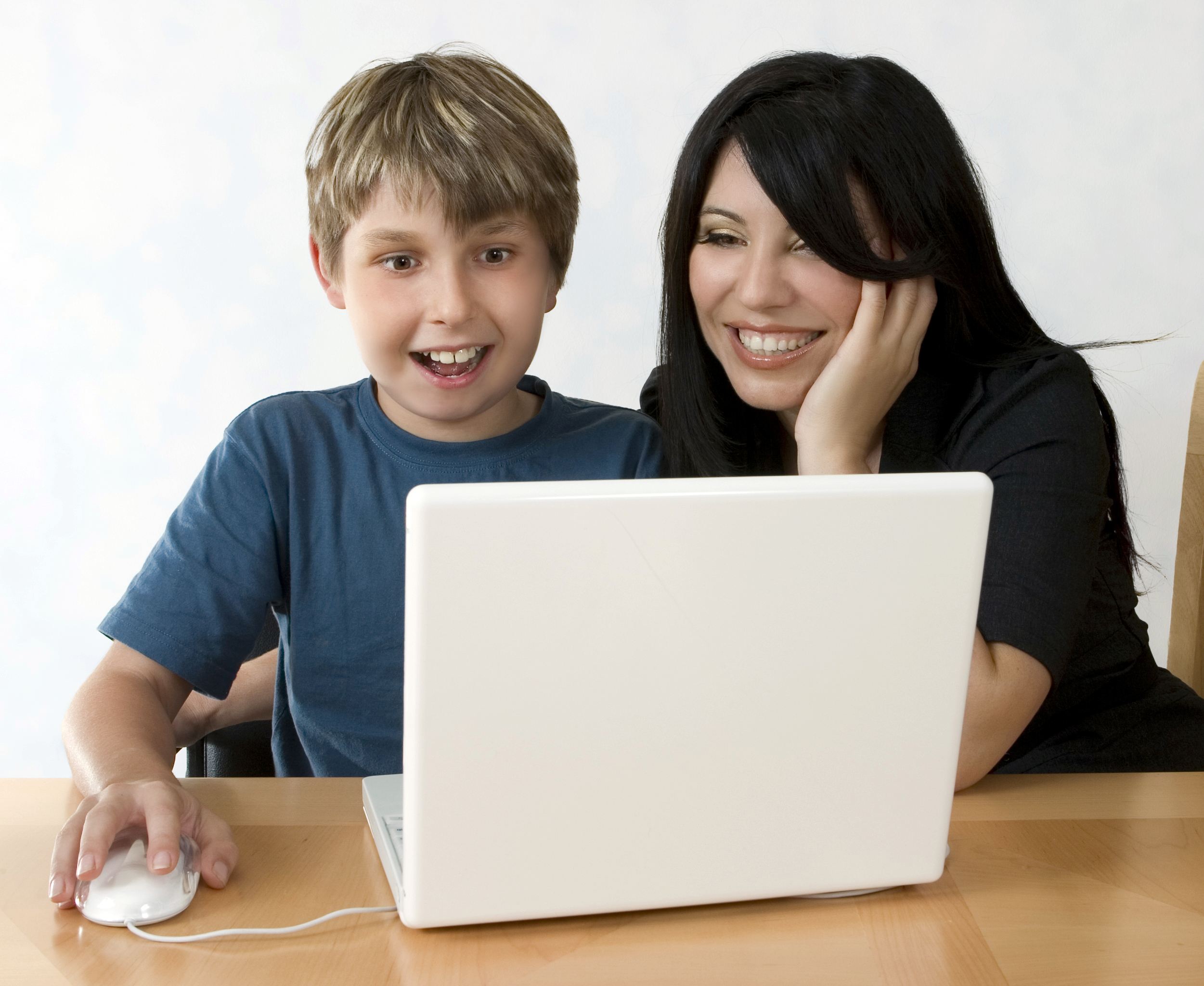 Focus on K-5th Grade
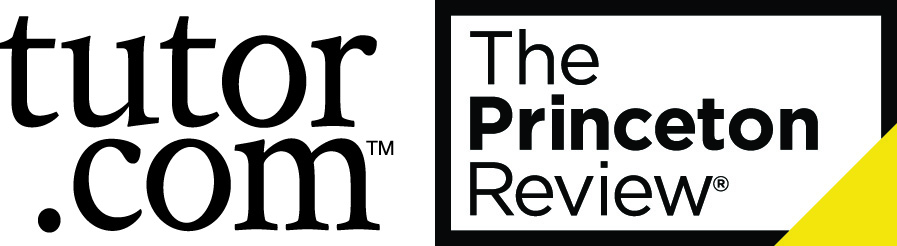 [Speaker Notes: As an elementary school student, it is important to get off on the right foot and build a strong foundation of knowledge and healthy study habits. Tutor.com is here to help.]
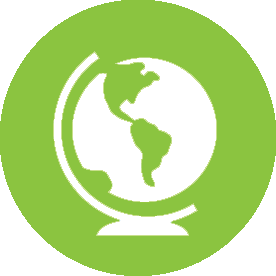 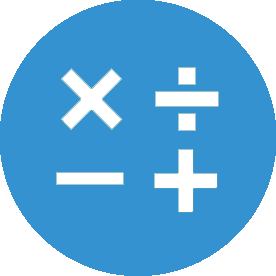 On-demand tutoring & homework help
Subjects Available

Basic Math
Basic Science
Language Arts
Reading
Writing
ESL
Social Studies
Spanish
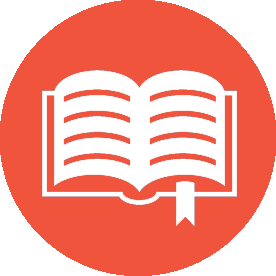 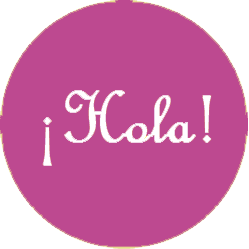 Video Lessons for upper-level elementary students available under “Early Edge” for math and English Language Arts.
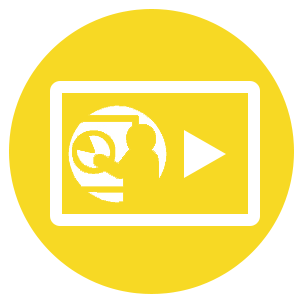 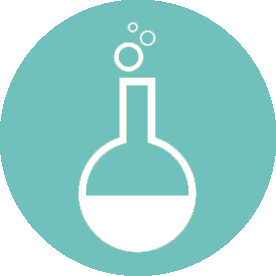 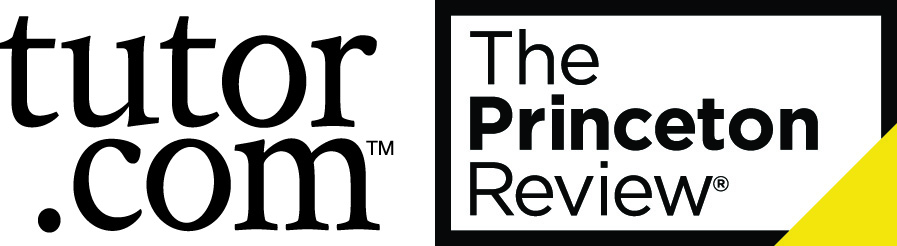 [Speaker Notes: You can use Tutor.com to talk to or chat with an actual tutor, online. Your parent or guardian can even connect with the tutors so they can learn how to help you. The tutoring for both student AND parent covers seven different subjects. You can get homework help or tutoring without an appointment in math, science, reading, writing, social students and Spanish as a foreign language. They even offer tutoring in English as a Second Language and provide bilingual Spanish speaking tutors for math, science and social studies. 
Don’t worry, if you’re not a fast typer or if you prefer to talk to your tutor instead of type in the classroom, you’ll want to use the audio option.]
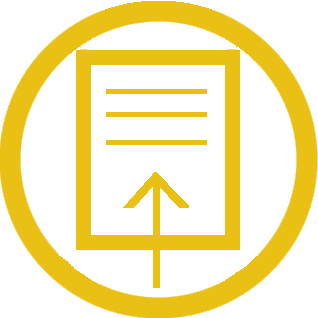 Drop-Off Reviews & Self-Study TOols
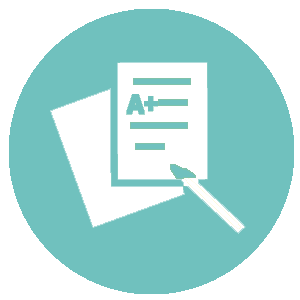 Drop-Off Reviews
Book reports & essays

Self-Study Tools
Video lessons
SkillsCenter™ Resource Library
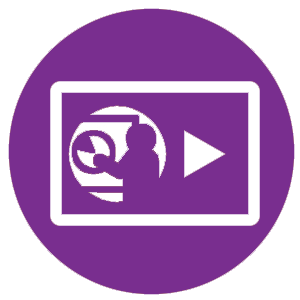 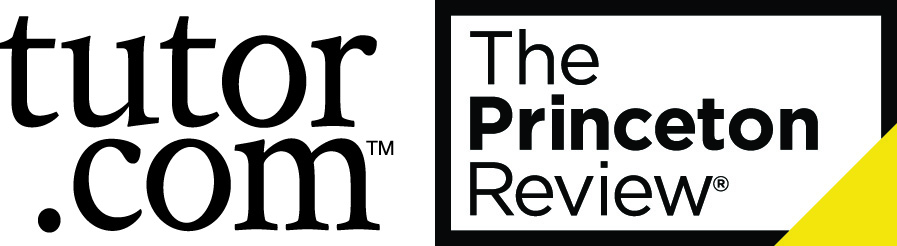 [Speaker Notes: In addition to the tutoring, you may wish to explore some of the other tools. For example, if there is a book report due or you are learning to write an essay, you can “drop-off” that writing assignment for a tutor to review off-line. The tutor will then send back, through your Tutor.com account, a summary of feedback with suggestions for improvement and highlights of things done well. 
Tutor.com also offers other study tools. The Learn Your Way video lessons can help you build a strong foundation in math and language arts. And, the SkillsCenter Resource Library provides thousands of educational resources for a large variety of topics. These can include learning games, informational websites, downloadable worksheets, flashcards and more.]
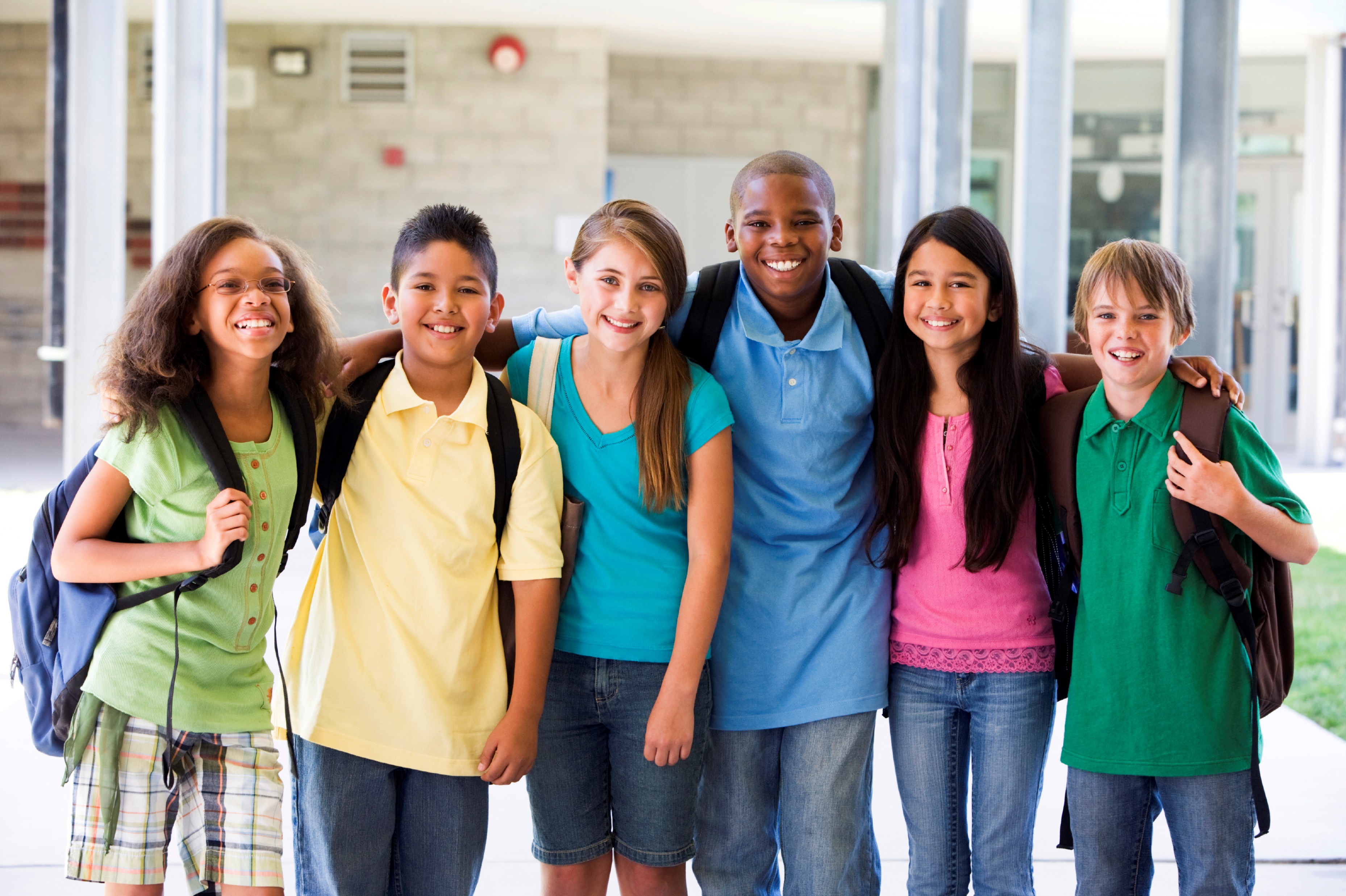 Focus on 6th-8th Grade
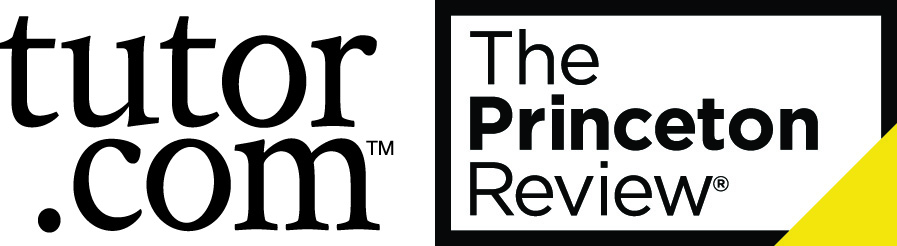 [Speaker Notes: Middle school is a tough time. You are adjusting to so many changes. Throw into the mix more difficult classes and greater expectations from your teachers and parents. Then, it’s understandable why you might dread homework time. But, Tutor.com can help make things not so stressful. If you remember to use the service anytime you’re feeling confused with your work, you can keep ahead of the stress.
What is important to remember is timing. We’ll provide support and learning opportunities before you feel overwhelmed, and this can help you develop strong study habits. Tutor.com has tools available 24/7 and the tutors are available during the most critical homework times of [enter tutoring hours].]
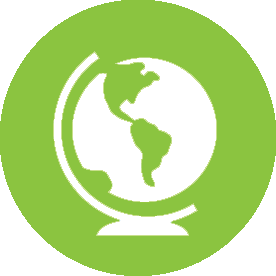 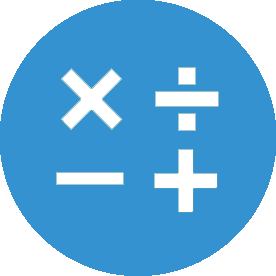 On-demand tutoring & homework help
Subjects Available

Math, including algebra
Science
Language Arts
Reading
Writing
ESL
Social Studies
Spanish
Computer Literacy
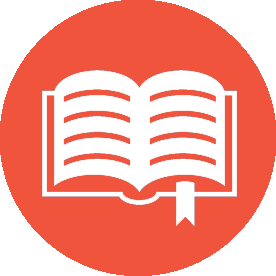 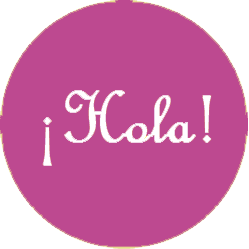 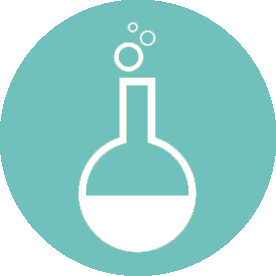 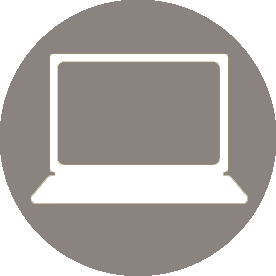 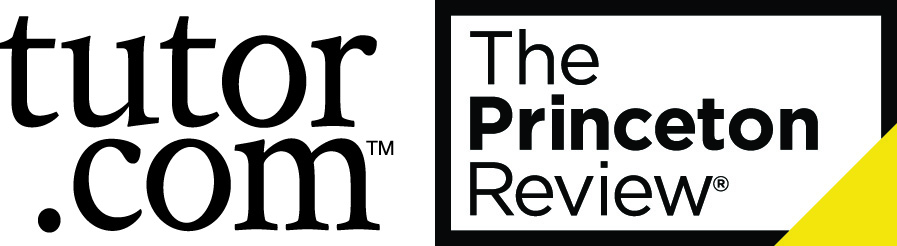 [Speaker Notes: Whether you’re struggling or advanced, Tutor.com can help. They offer real-time tutoring in several different subjects and levels of learning. Students in 6th-8th grade typically use the service the most for math and writing, but you and your student can also get help in science, reading, social studies, Microsoft Office and Spanish as a foreign language. They even offer tutoring in English as a Second Language and provide bilingual Spanish speaking tutors for math, science and social studies.]
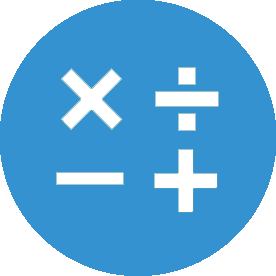 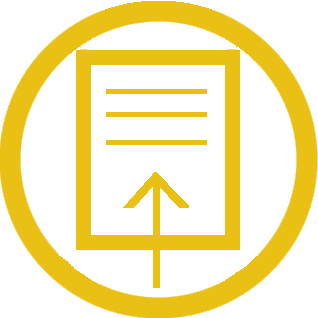 Drop-Off Reviews & Self-Study TOols
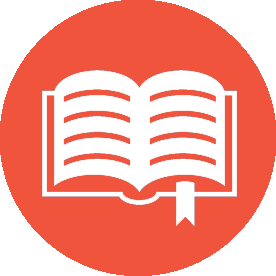 Drop-Off Reviews
Writing Assignments
Math Questions

Self-Study Tools
Practice Quizzes
Video Lessons
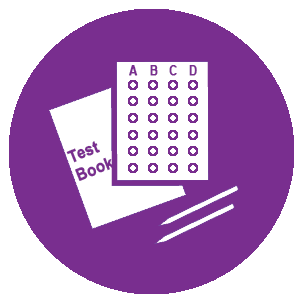 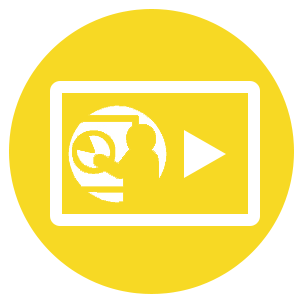 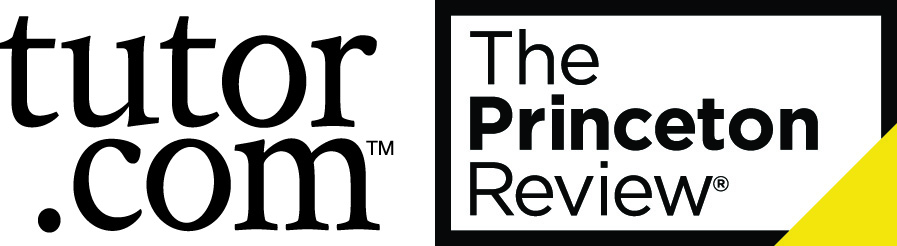 [Speaker Notes: In addition to the real-time tutoring, you may wish to explore some of the other tools. For example, if there is a book report due or you are learning to write an essay, you can “drop-off” that writing assignment for a tutor to review off-line. The tutor will then send back, through your Tutor.com account, a summary of feedback with suggestions for improvement and highlights of things done well. A similar service is available for algebra questions that are stumping you or your student. Submit the question for review over night and a tutor will send you a thorough explanation of the concepts and solution. 
Tutor.com also offers self-study tools. The Learn Your Way video lessons help students build a strong foundation in math and language arts. Practice quizzes can double as skills drills to help students that are taking more advanced classes like algebra or gifted science. And, the SkillsCenter Resource Library provides thousands of vetted educational resources for a large variety of topics. These can include learning games, informational websites, downloadable worksheets, flashcards and more.]
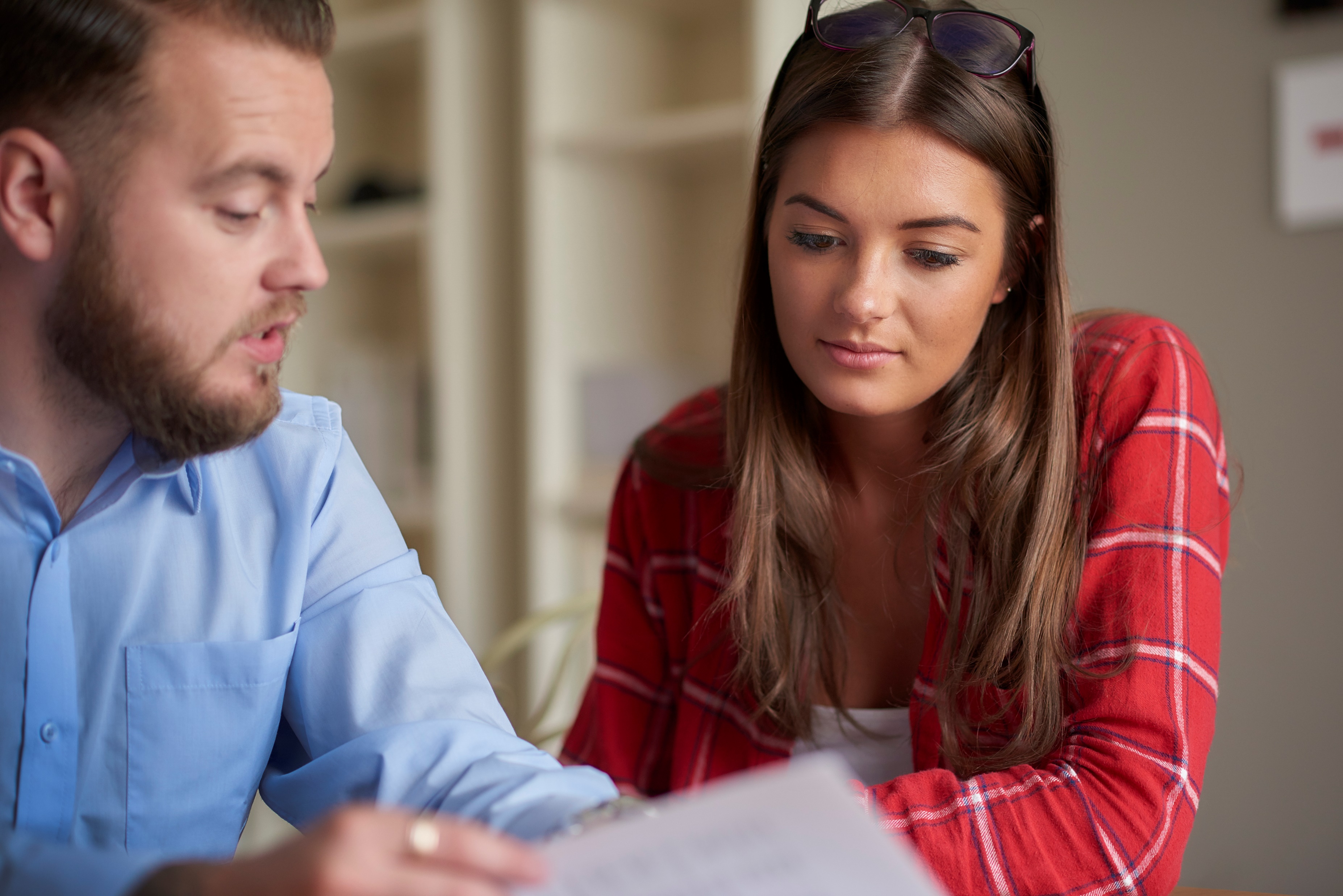 Focus on 9th-12th Grade
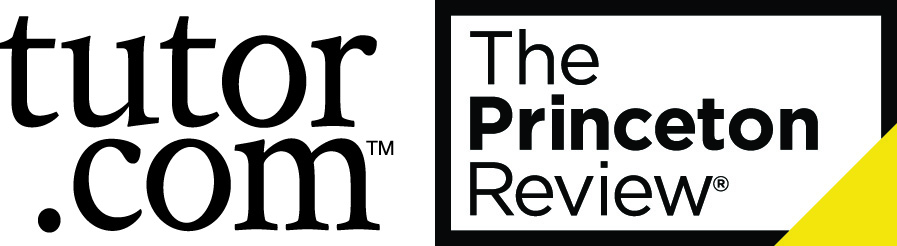 [Speaker Notes: High school can be fun and exciting. It can be stressful a frustrating. It gives you so many opportunities to grow, but with that growth comes challenges and each of you faces your own challenges. What is great about Tutor.com is the flexibility and accessibility of support as well as the personalization. Whether you’re struggling and feel left behind or maybe middle of the class and trying to gain some ground, or even advanced and tackling more rigorous coursework, Tutor.com can help you take your education to the next level.]
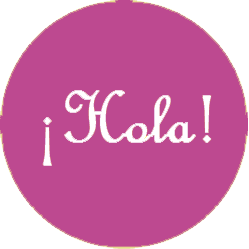 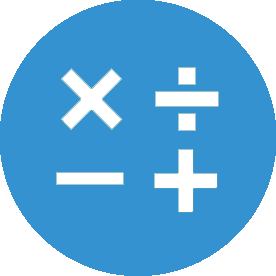 On-demand tutoring & homework help
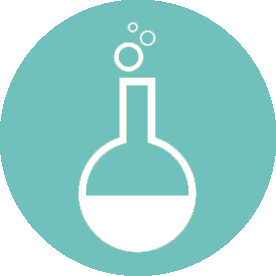 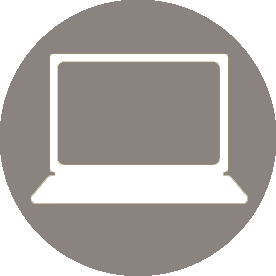 Subjects Available

Math, through calculus & statistics
Science, through physics
Language Arts
Social Studies
Spanish
Computer Literacy
ACT®, AP®, PSAT®, SAT®
College Application Essays
Job Search Assistance
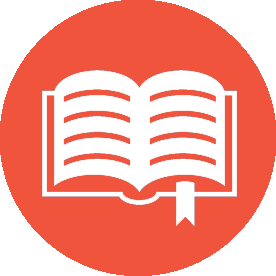 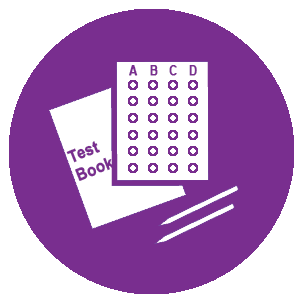 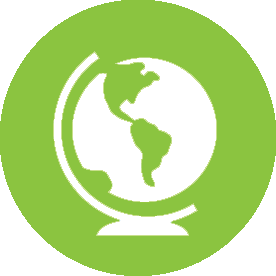 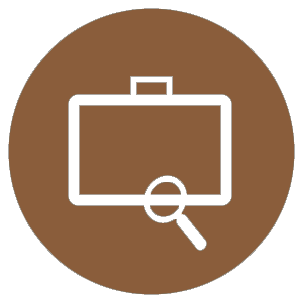 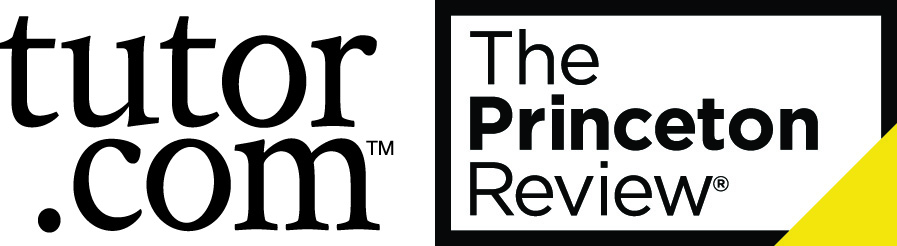 [Speaker Notes: The tutoring options for high school students cover sixty different subjects and test prep areas, covering all core classes plus Spanish as a foreign language and Microsoft Office. Test prep tutoring is available for the ACT, PSAT, SAT and 14 different AP courses. Tutor.com even offers tutoring for English as a Second Language and bilingual Spanish-speaking tutors for math, science and social studies.  To round it all out, if you are in search of a part-time job or even a job after graduation, the career coaches can assist you with your online job search, including writing a resume and preparing for an interview.]
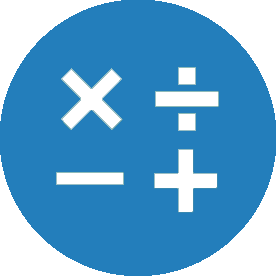 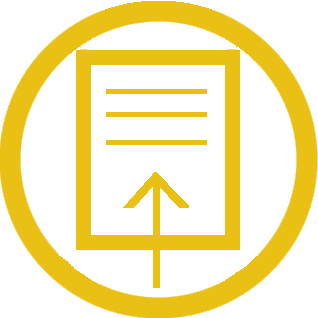 Drop-Off Reviews & Self-Study TOols
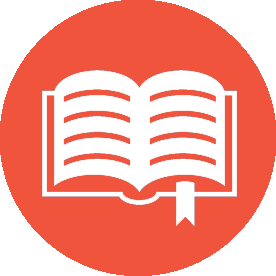 Drop-Off Reviews
Writing Assignments
Résumés & Cover Letters
Math Questions

Self-Study Tools
Practice Quizzes
Fundamentals Video Lessons
AP® Video Courses
SAT/ACT Essentials
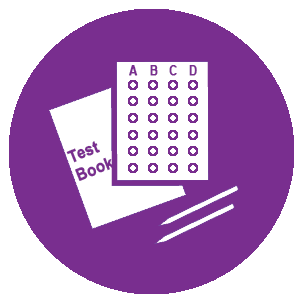 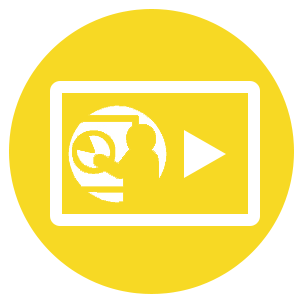 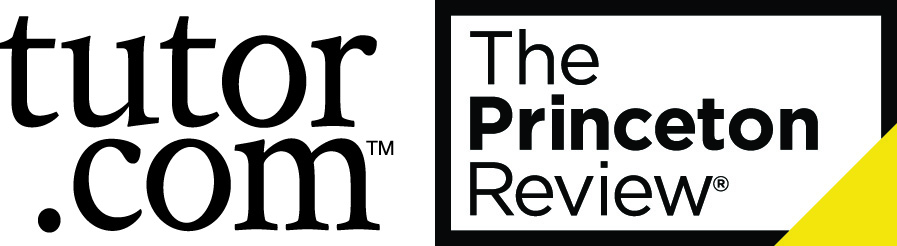 [Speaker Notes: To add to all of the tutoring options, Tutor.com provides additional tools to help you Learn Your Way. These tools can help with time management for busy students and provide instruction in different formats. For example, if you’re writing an essay for English or a paper for history, you can “drop-off” that writing assignment for a tutor to review off-line. The tutor will then send back, through your Tutor.com account, a summary of feedback with suggestions for improvement and highlights of things done well. A similar service is available for math questions from algebra up to calculus. Submit the question for review over night and a tutor will send you a thorough explanation of the concepts and solution. 
Tutor.com also offers self-study tools. The Learn Your Way video lessons can help you build a strong foundation in math and language arts. Practice quizzes can double as skills drills or test preparation tools for math, science and language arts. The AP Video Courses will provide your student with a second “lecture” on 330 topics covered in AP Biology, Calculus AB, US History and World History. And, if you are college-bound or college-hopeful, definitely check out the SAT/ACT Essentials. This is a self-paced test prep course designed by The Princeton Review. It includes practice tests, personalized study recommendations, video lessons, practice drills and college admissions advice.
It’s time to take a look at how this all works! Let’s move into the Tutor.com Learning Suite.]
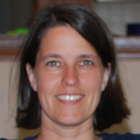 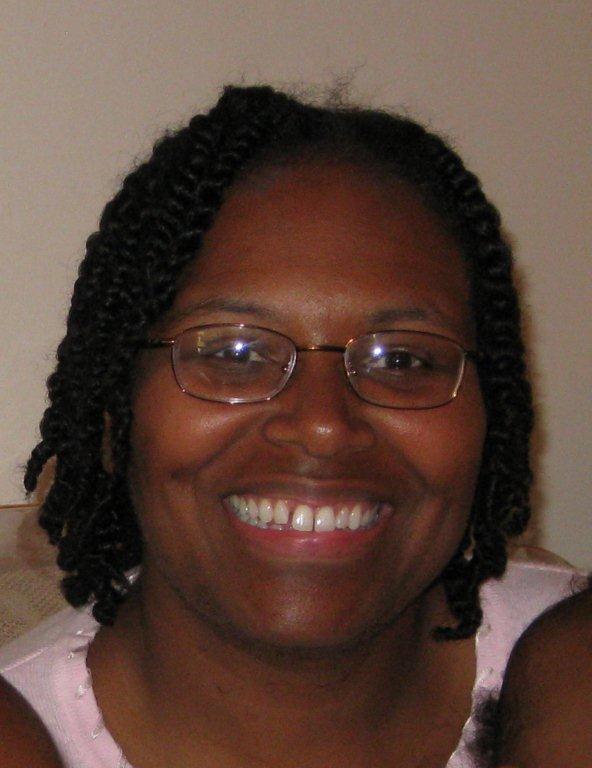 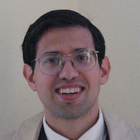 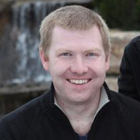 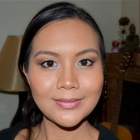 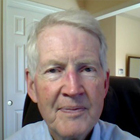 The Tutors
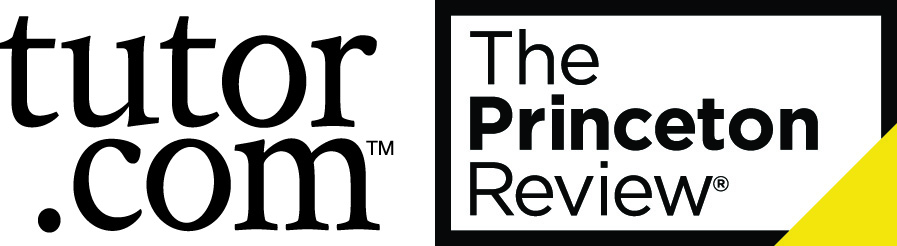 [Speaker Notes: You might be wondering who are these tutors? How do I know they’ll be able to help my student? And, is it a safe online environment? Let me start by saying that Tutor.com has almost 20 years of experience with providing online tutoring. They’ve served over 16 MILLION sessions and have a proven track record for both safety and positive educational results. 
All tutoring sessions take place in a safe and secure online classroom and students and tutors always remain anonymous to each other. All sessions are recorded for student & tutor safety, as well as for quality control purposes.]
Carefully screened & fully monitored
Tutors will not give answers, but are trained to help you understand the concepts.

Tutors may ask questions, especially at the beginning, to measure your level of knowledge.

All sessions are recorded for quality control and student & tutor safety.

Students and tutors are expected to treat each other with respect, avoid profanity in the classroom and only discuss homework or school related topics. 

Tutors may not contact you outside of the recorded classroom. Do not share email, social media names or phone numbers.
[Speaker Notes: I have to mention this part, too. The tutors will not give answers or do your work for you. Every tutor is there to help you learn and so they’re going to expect you to participate in the conversation and complete your work or draw your own conclusions with their guidance. While we want you to use the service whenever you need help, be careful not to become dependent on it. The tutors won’t be there to help you on your tests or in class, so make sure you use your time with them to learn and not just as a way to get the answer right. 
Also, we do expect all students to treat the tutors with respect and courtesy, just as you would your teacher or your librarian. Tutor.com has a set or rules for use the service called Terms of Use. These include no profanity, no rudeness towards the tutors, no inappropriate questions or comments and also, very importantly, no sharing of your personal information. Tutors can’t accept your email address or phone number. They won’t give you theirs, either. They can’t even know your last name. Tutor.com is a safe, anonymous place for all students to get the help they need. Please help us keep it that way by respecting the rules.]
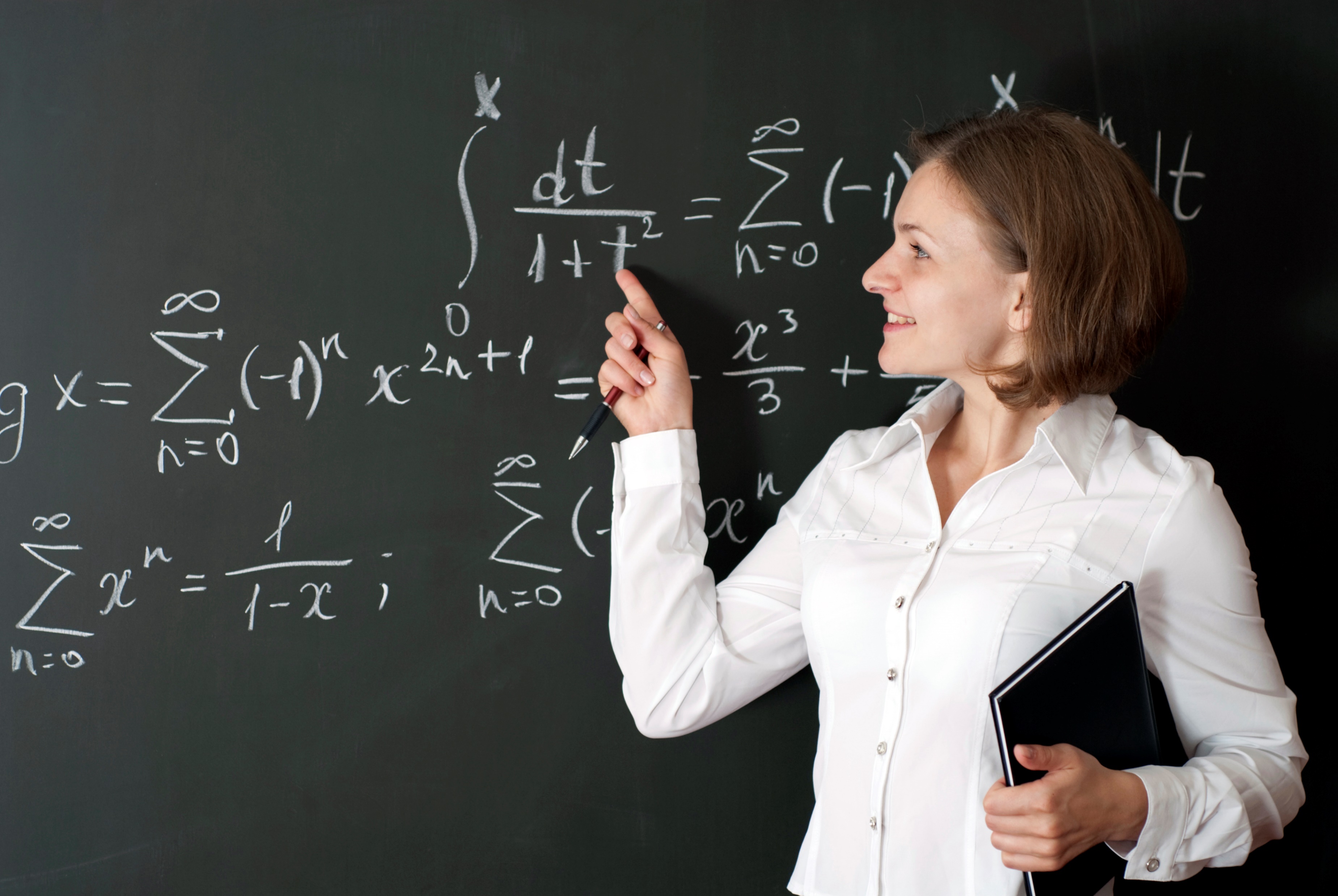 The Instruction
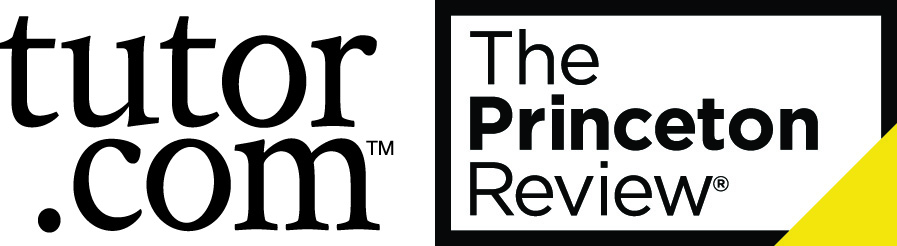 [Speaker Notes: While safety is the #1 priority at Tutor.com, quality of the learning experience is a very close second. Tutor.com uses a very specific method of instruction to tailor your learning experience to your needs. Tutors are guided by six principles of student-centered learning.]
Student-centered instruction
[Speaker Notes: Again, instruction is tailored to the YOUR needs and knowledge level. This level of one-to-one attention is something that a lot of teachers do not have time to provide in class and for many parents are unable to provide. Tutor.com works to identify your individual learning needs for each session and then uses a variety of instructional tools to help you understand and complete your own work, all while offering patient guidance and encouragement. You’re expected to remain engaged with the tutor throughout the session and work to build a better understanding of the material. While there is no set time limit for an individual session, the average session runs 20-25 minutes, sometimes shorter if you demonstrate understanding, sometimes longer if you need additional guidance. The goal of each session, though, is to make the student self-sufficient in your work, so bare in mind that tutors will not work through an entire worksheet or assignment with you.
So, now we ask, what are the different ways this service can help? Let’s look at what the Tutor.com Learning Suite has to offer.]
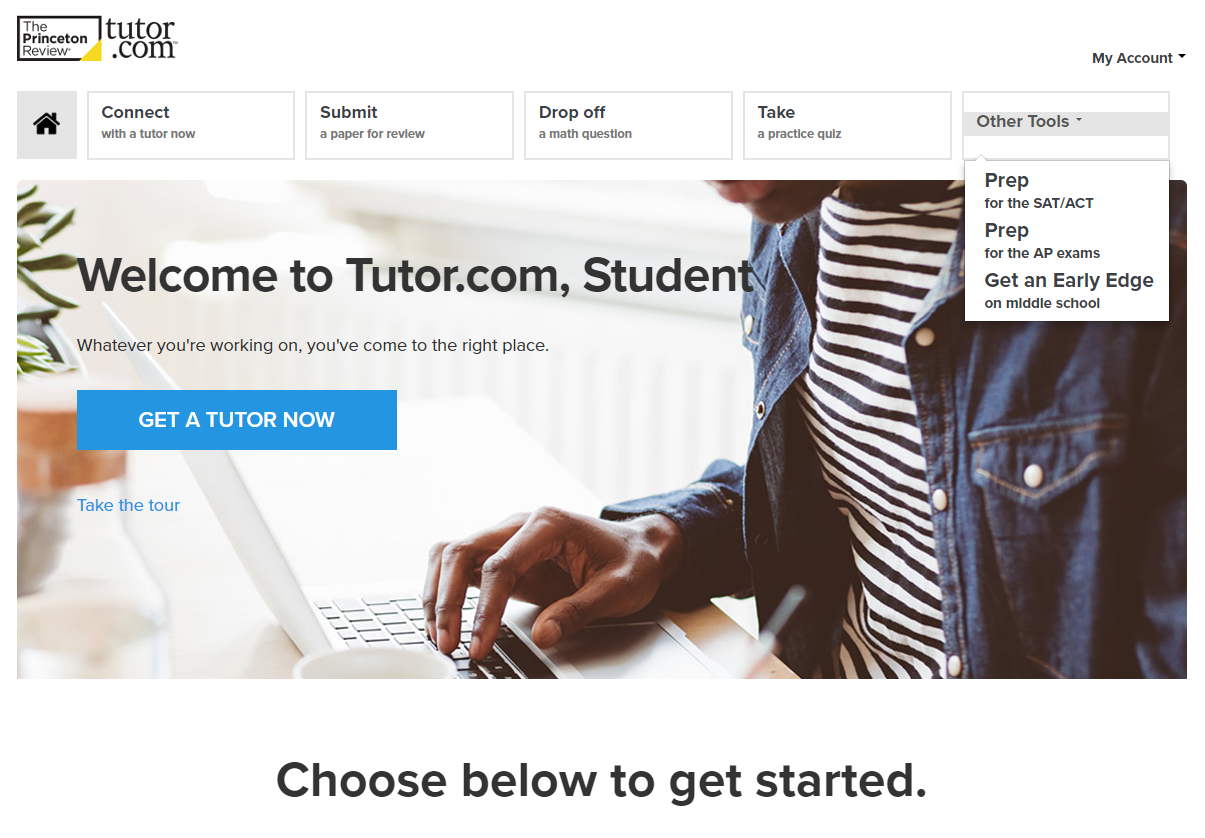 Getting Started
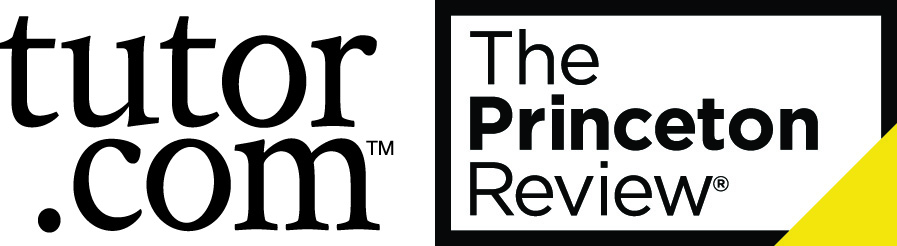 [Speaker Notes: Getting started is easy. You need a library card and an internet connection. Students can even use the browser on their smartphones to access Tutor.com and get connected to the help they need.]
Logging in
Go to [enter library’s website/URL]
[Tutor.com recommends opening your library’s website and completing the demonstration “in real time, but just in case you do not have internet connection for the demonstration, we have included screenshots of all sections of the service. Delete the slides you do not wish to show/use.]
[Paste screenshot of library’s website showing link to Tutor.com.]
Do not go directly to Tutor.com’s website. Always go through the library’s website.
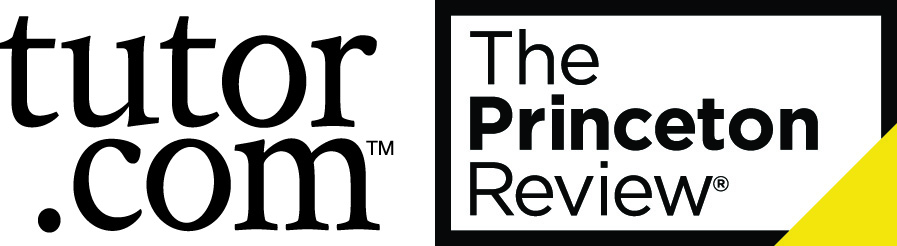 [Speaker Notes: Most important, do not go directly to Tutor.com’s website. Always go through the library’s website to receive your FREE access to the full Tutor.com Learning Suite. [explain how to find it on the website.]]
authentication
[paste screenshot of library’s program login process]
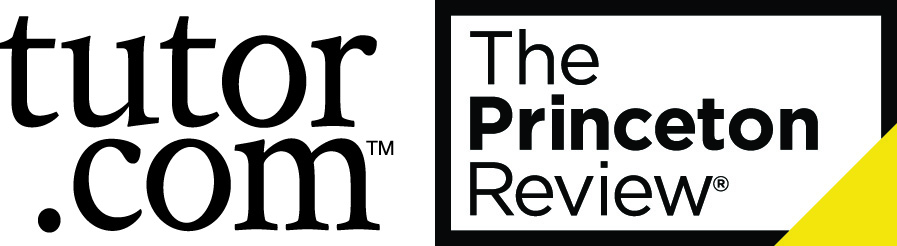 [Speaker Notes: [explain how to login or authenticate]]
Personalized accounts are free.

Students still remain anonymous to tutors.

Birth Date is NOT saved, but is required for COPPA compliance.

If child is under 13, parents should create the account for full features.

Extra features and tools unlocked with account include
Access to previous sessions
Tag and reconnect with favorite tutors
Store documents in virtual locker
Use drop-off review services
Use practice quizzes & SAT/ACT Essentials
Creating an account
[if your library uses SIP2 for Tutor.com authentication, you can delete this slide because accounts are automatically created. If your library requires accounts using Tutor.com’s SmartAccounts, the account creation process is similar, but all of those accounts will use Library Card Number as the username instead of email address]
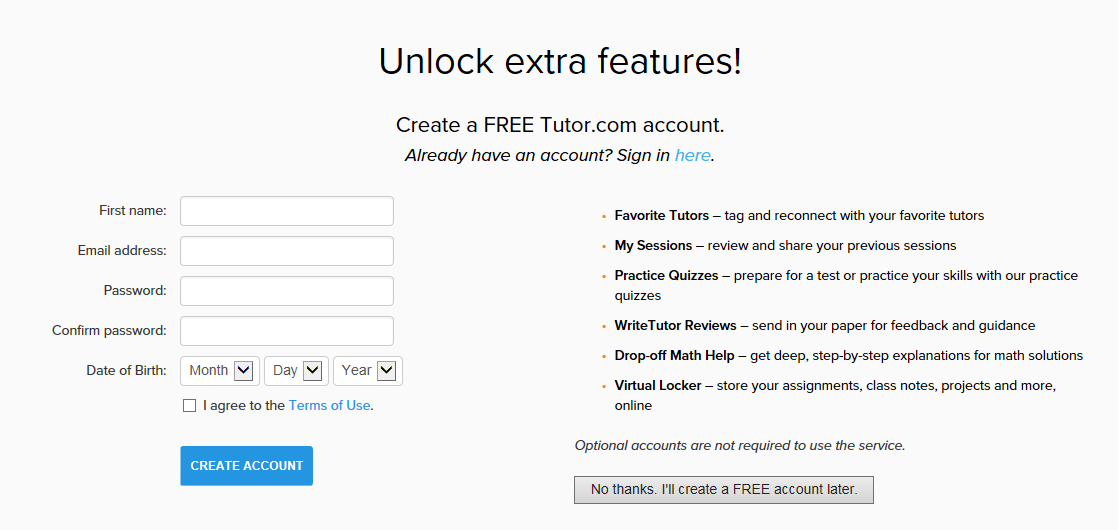 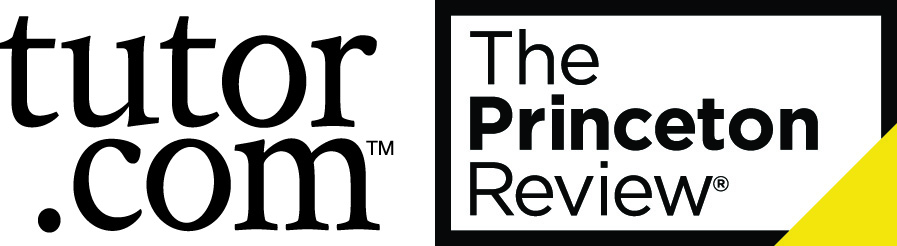 [Speaker Notes: [if you use SIP2 authentication, skip this slide]
[if your library sets per user limits, accounts are required. Contact ClientSupport@tutor.com to confirm your program’s setup if you’re not sure.]
You’ll be asked to create a Tutor.com account. Accounts are free, anonymous and optional. If you are under 13 years old, please have your parent create this account using their information. Otherwise, the extra features will not be available for you. 
If you don’t want to create an account, just click “No thanks,” but doing so will limit the features available. You’ll only be able to connect with a tutor for the live, on-demand tutoring, view video lessons or access the SkillsCenter Resource Library. You will not be able to use the drop-off review service, practice quizzes, or SAT/ACT Essentials and you won’t have access to your favorite tutor list, previous sessions or virtual locker.]
Reviewing child’s work
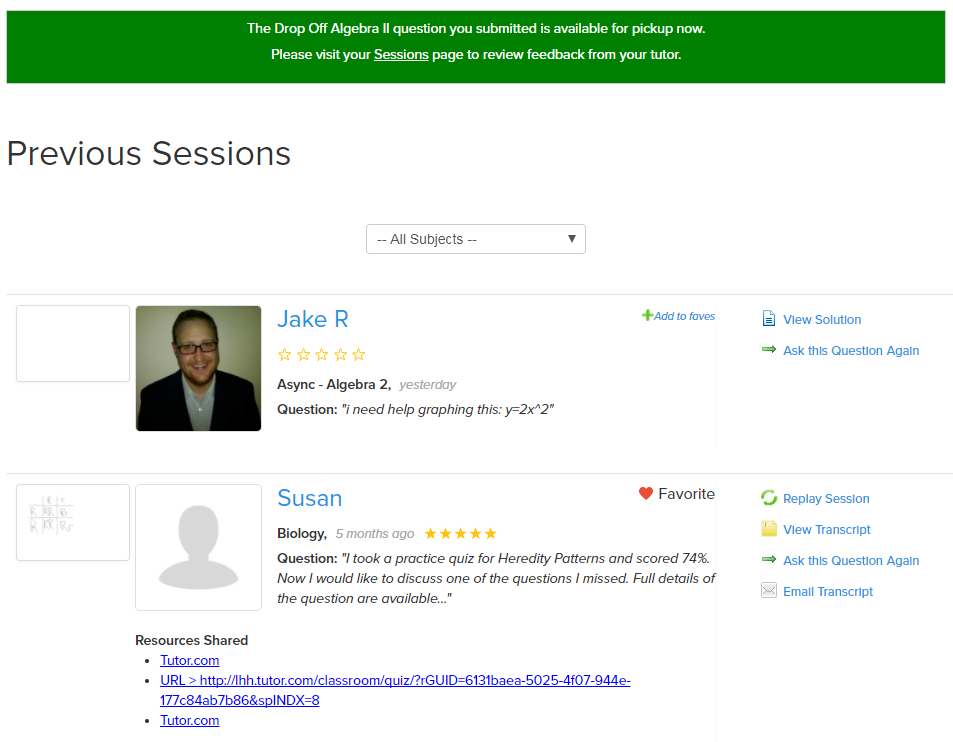 Parents can review their child’s work through “My Account.”  
Previous sessions
Favorite tutors
Stored documents in locker

Password can be changed in “My Account.”

Email address can be updated in “My Account.”

Families can share accounts, but it is not recommended for older students, as they will want to store and review their self-study progress.
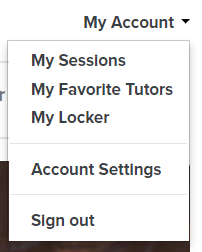 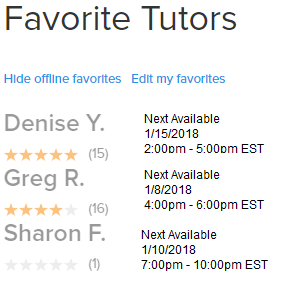 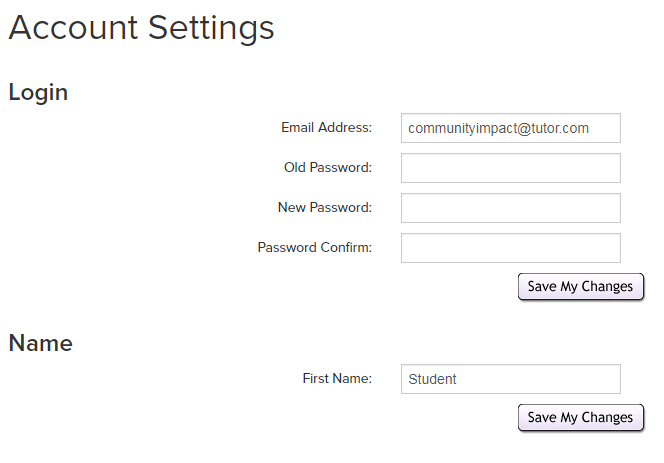 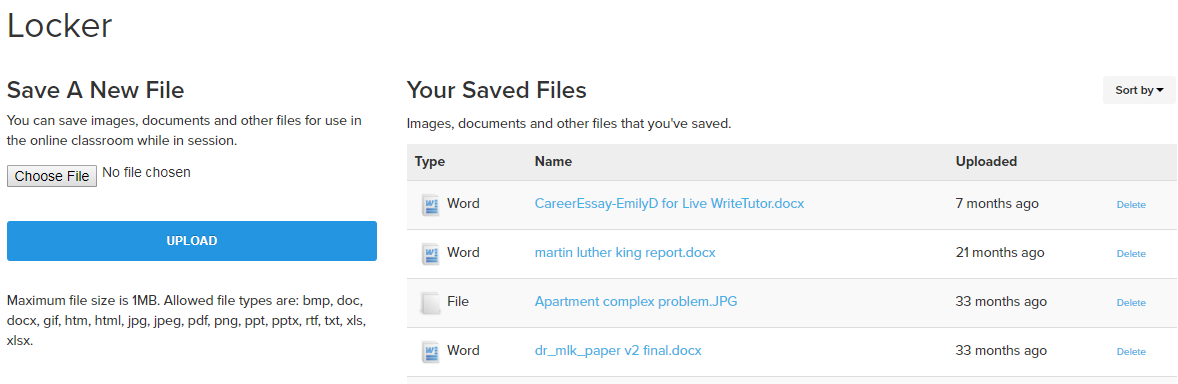 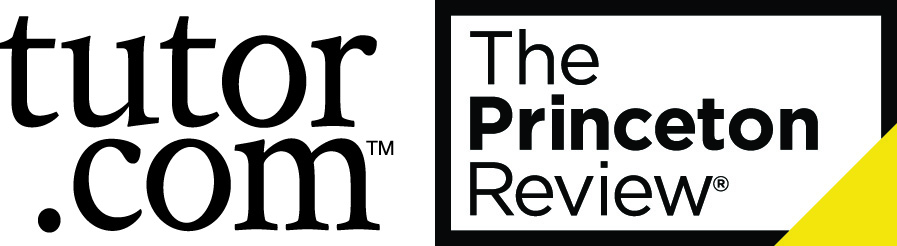 [Speaker Notes: To review any of your Tutor.com sessions, log into your account and go to “My Account.” Here you will see options to review previous sessions, tag and reconnect with favorite tutors and access all of the documents you’ve shared within their sessions. This is also where you’ll go to retrieve the results from your Drop-Off Reviews. This library of previous sessions and documents can be a great help to students who are reviewing for upcoming tests or would like to “see it one more time,” because each real-time session record includes a video playback option and an audio transcript if they chose to use voice-chat.]
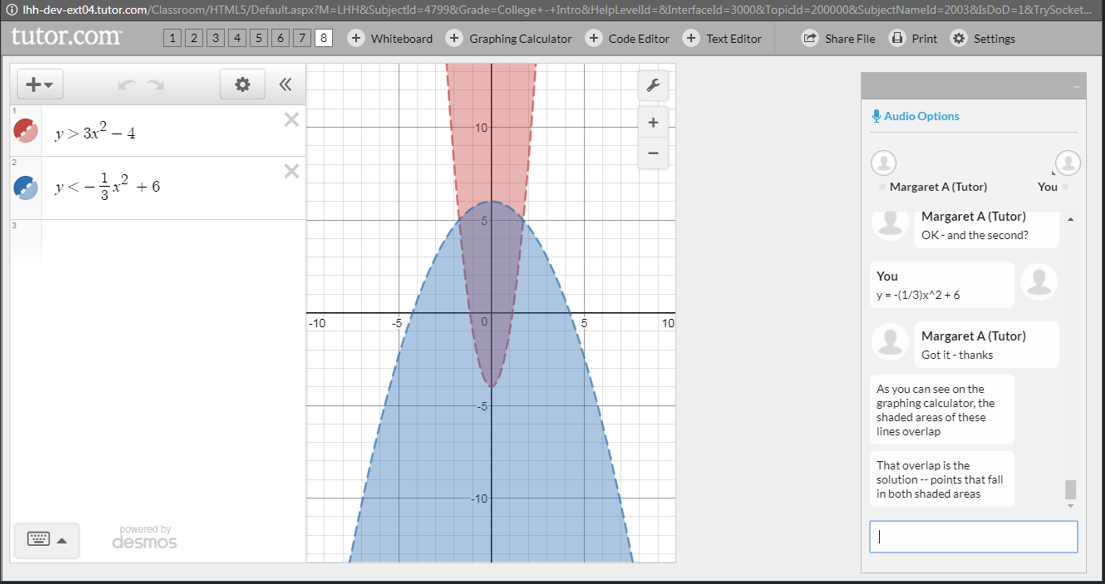 Using the tools
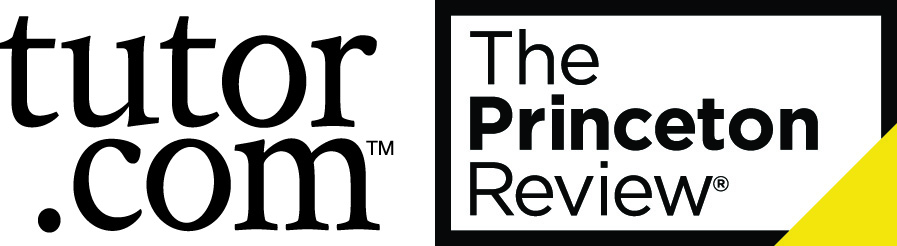 [Speaker Notes: Now, you’re signed in and you’ve setup your account. Let’s look at the tools that are available and where to find them.]
Delete this slide prior to presentation
When presenting to parents/teachers of K-5th grade students, show the following tools or slides:
Choose your tool, connect with a tutor, classroom tools, post-session review, skillscenter

When presenting to parents/teachers of 6th-8th grade students, show the above tools or slides plus:
Drop-off reviews, practice quizzes, early edge video lessons

When presenting to parents/teachers of 9th-12th grade students, show all tools or slides.
Choose your tool
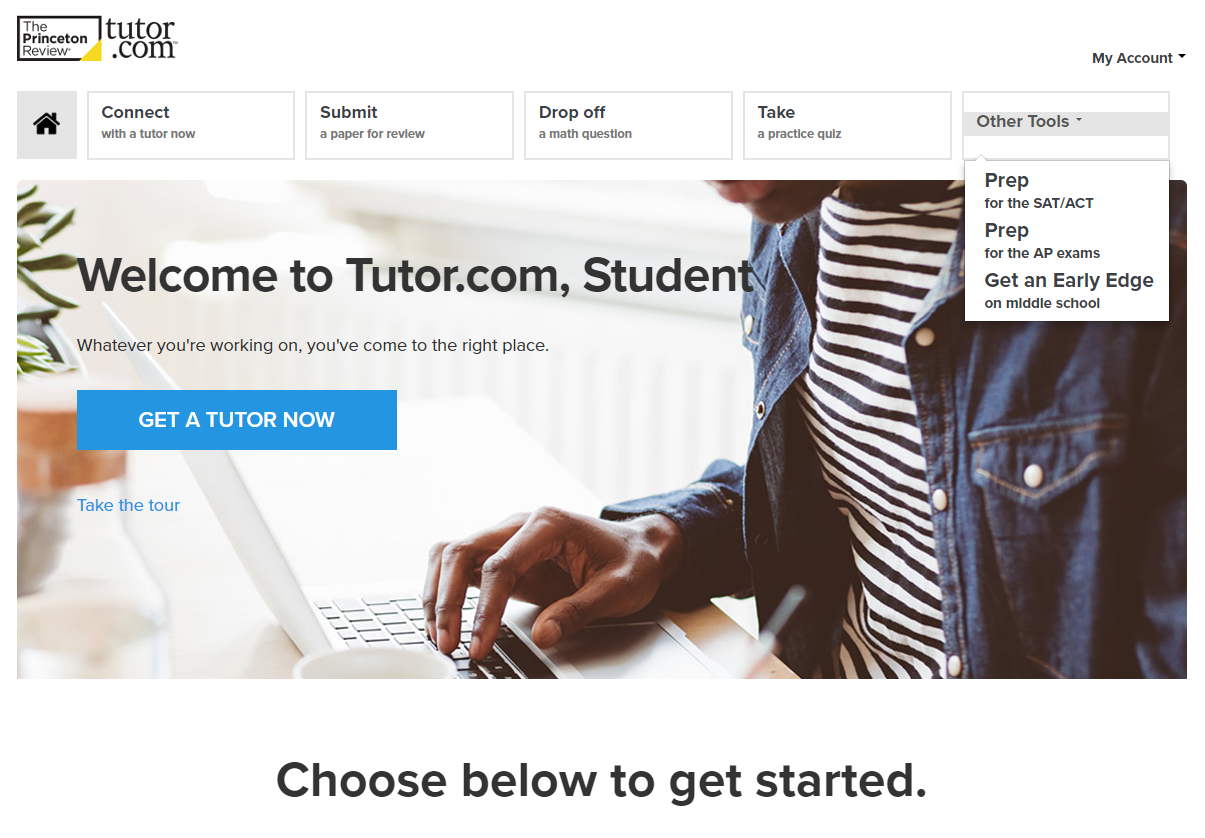 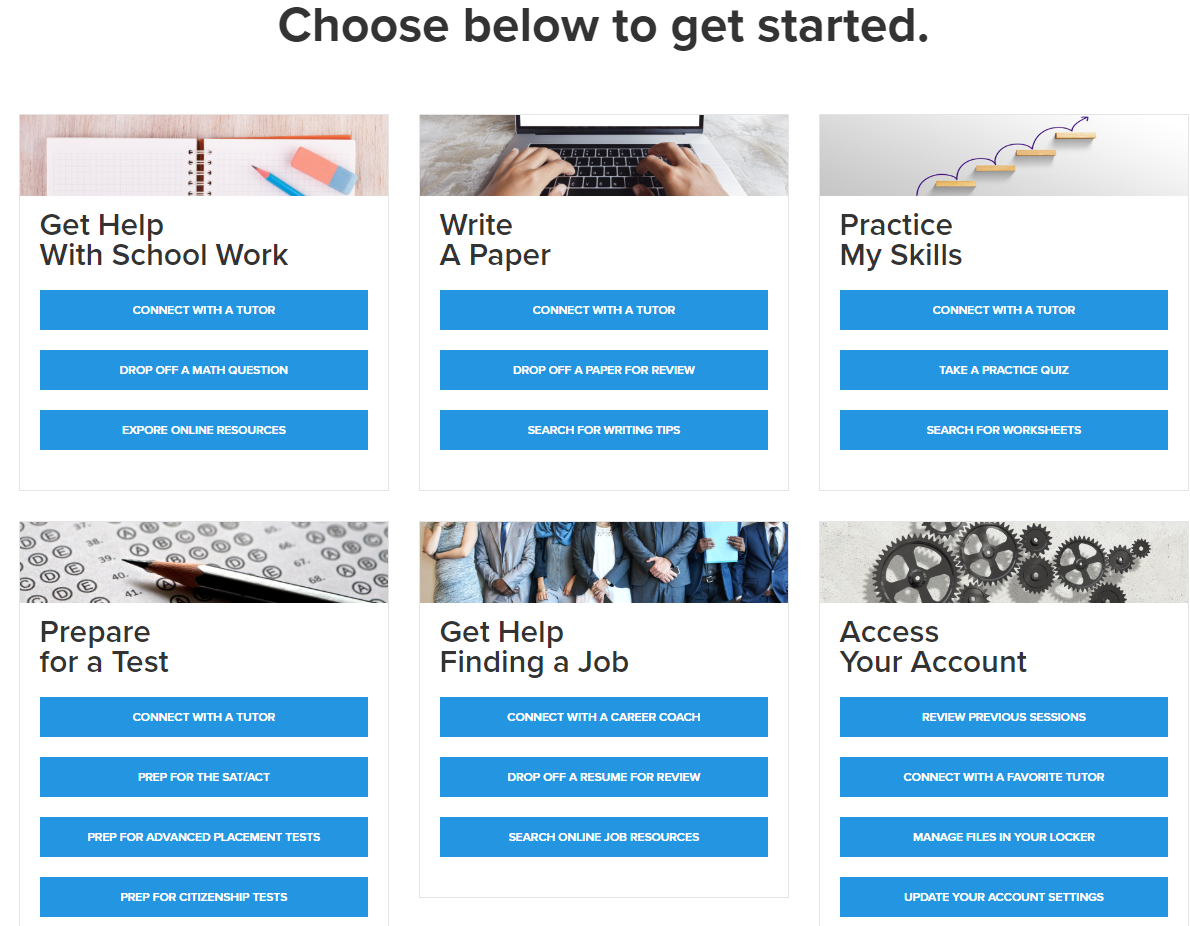 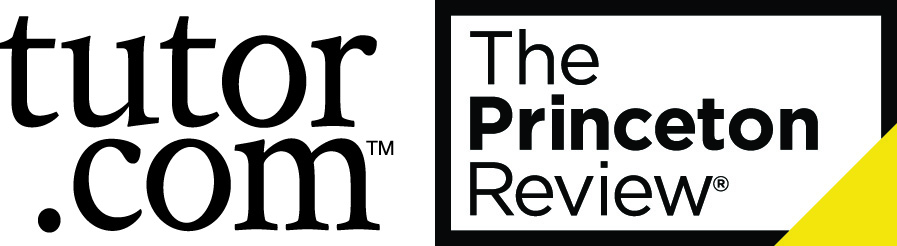 [Speaker Notes: The Tutor.com landing page is designed for ease of use, highlighting the different tools available for each task with which you may need help. You can either use the quick links on top to choose your tool or, you can scroll down to the “toolboxes” that show the different learning tools available for the task at hand. Anytime you wish to return to this page, just click the little house icon in the top left corner. Now though, we’ll start with the most frequently used tool, connecting with a tutor. Just click on Connect with a Tutor.]
Connect with a tutor
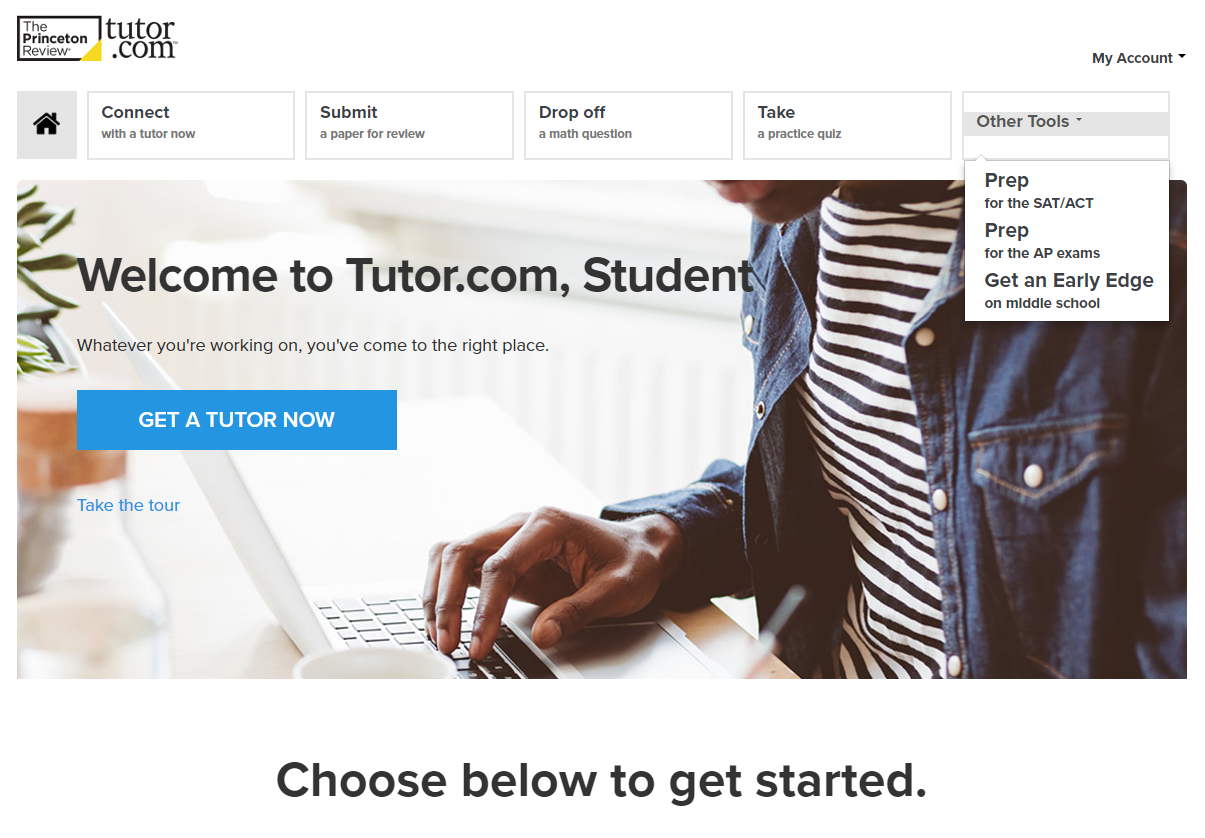 Tutors are available [enter tutoring hours and days.]

Spanish speaking tutors are available for math, science and social studies.

To allow a voice connection in the classroom, be sure to check the box for “voice-chat capabilities.”

Average wait time to connect is under 2 minutes.

Average session length is 20-25 minutes, but might be shorter or longer depending on student’s needs.
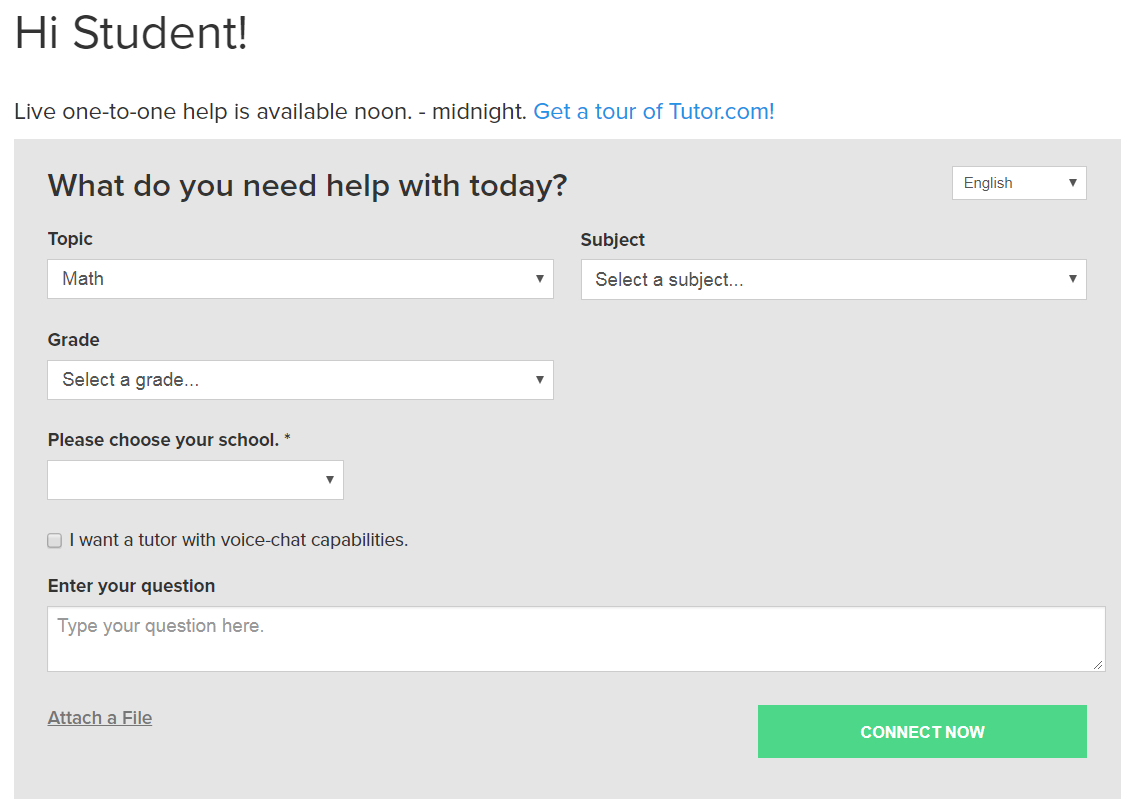 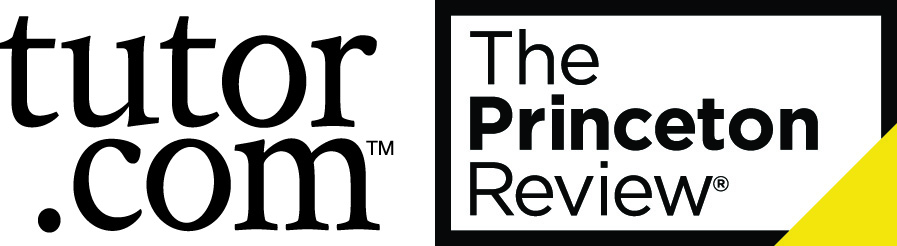 [Speaker Notes: Connecting with a tutor is easy! Our Library’s tutors are available –---. To get connected, just answer the few questions that are in the pre-session connection box. It is always helpful if you include your full question instead of just “HELP,” as Tutor.com uses this information to connect you with the most appropriate tutor for your question. Also, if you think you might want to use the voice/audio option while in session, be sure to check the box. You’ll still have the option to turn on audio once in the classroom, but checking this box makes sure that option is available to you.
To connect with a bilingual Spanish speaking tutor, just use the language toggle in the upper right corner of the questionnaire.
Once you click “Connect Now,” the average time to connect with a tutor in the classroom is under 2 minutes.]
Classroom tools
Chat and voice

Interactive whiteboard with drawing tools

Graphing calculator

Text editor

File sharing

Online resource sharing

Print from classroom

Change font size in settings
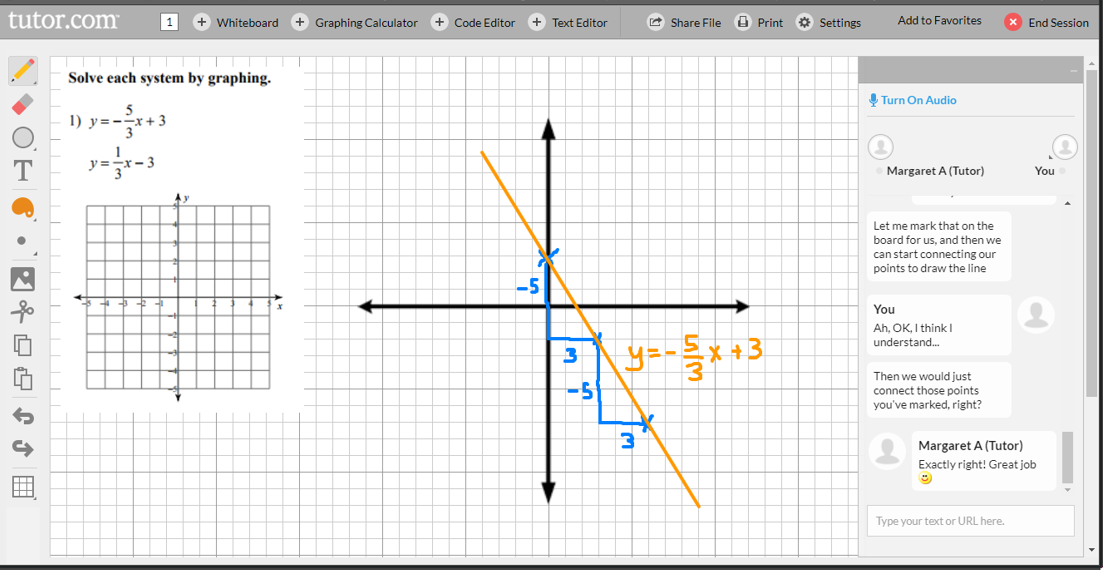 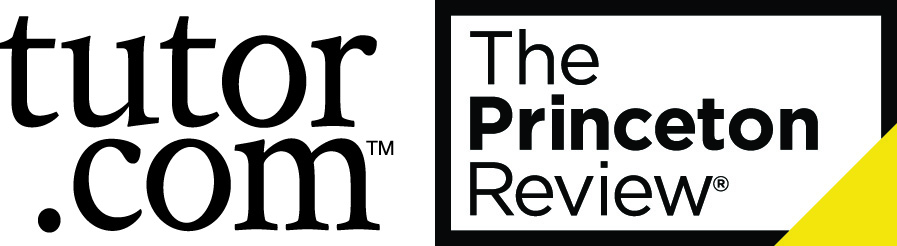 [Speaker Notes: Once in the classroom, you and the tutor use the chat box to instant message back and forth or turn on audio to speak with a tutor. You will also use the interactive whiteboards where both you and your tutor can draw out problems, type an outline, graph an equation and much more. The tutors can also share educational online resources in the classroom to supplement the discussion. Tutors review all websites for appropriate material before launching. Also, the links to all shared resources are available in the post-session transcript for bookmarking and review.
Access all of these extra tools using the plus-sign buttons on the top of the classroom.]
Classroom tools
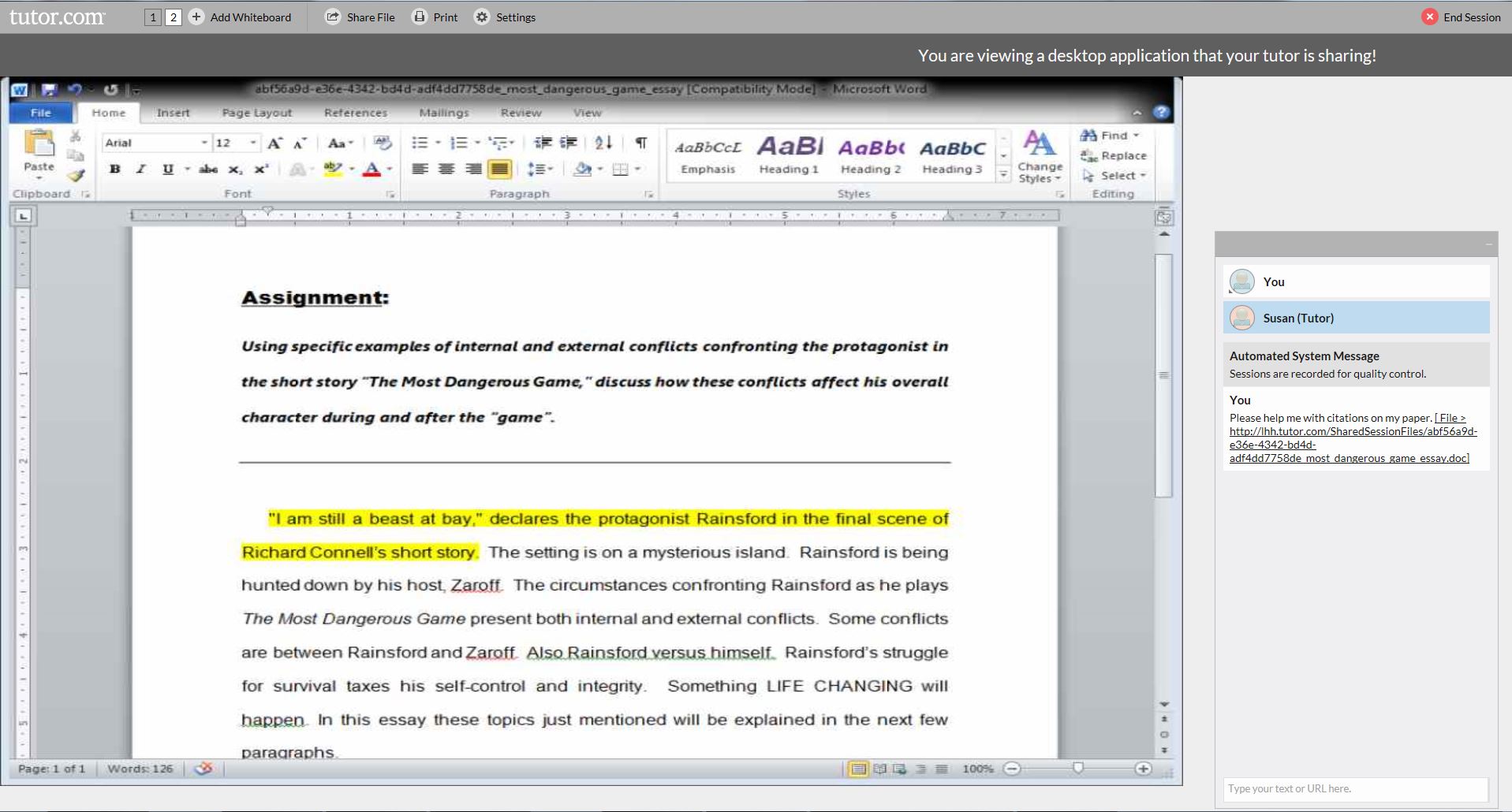 Shared viewing of files & applications

Writing assignments

Lab reports

Class presentations

Résumés & cover letters

Learning Microsoft Office®
	Word®
	Excel®
	PowerPoint®
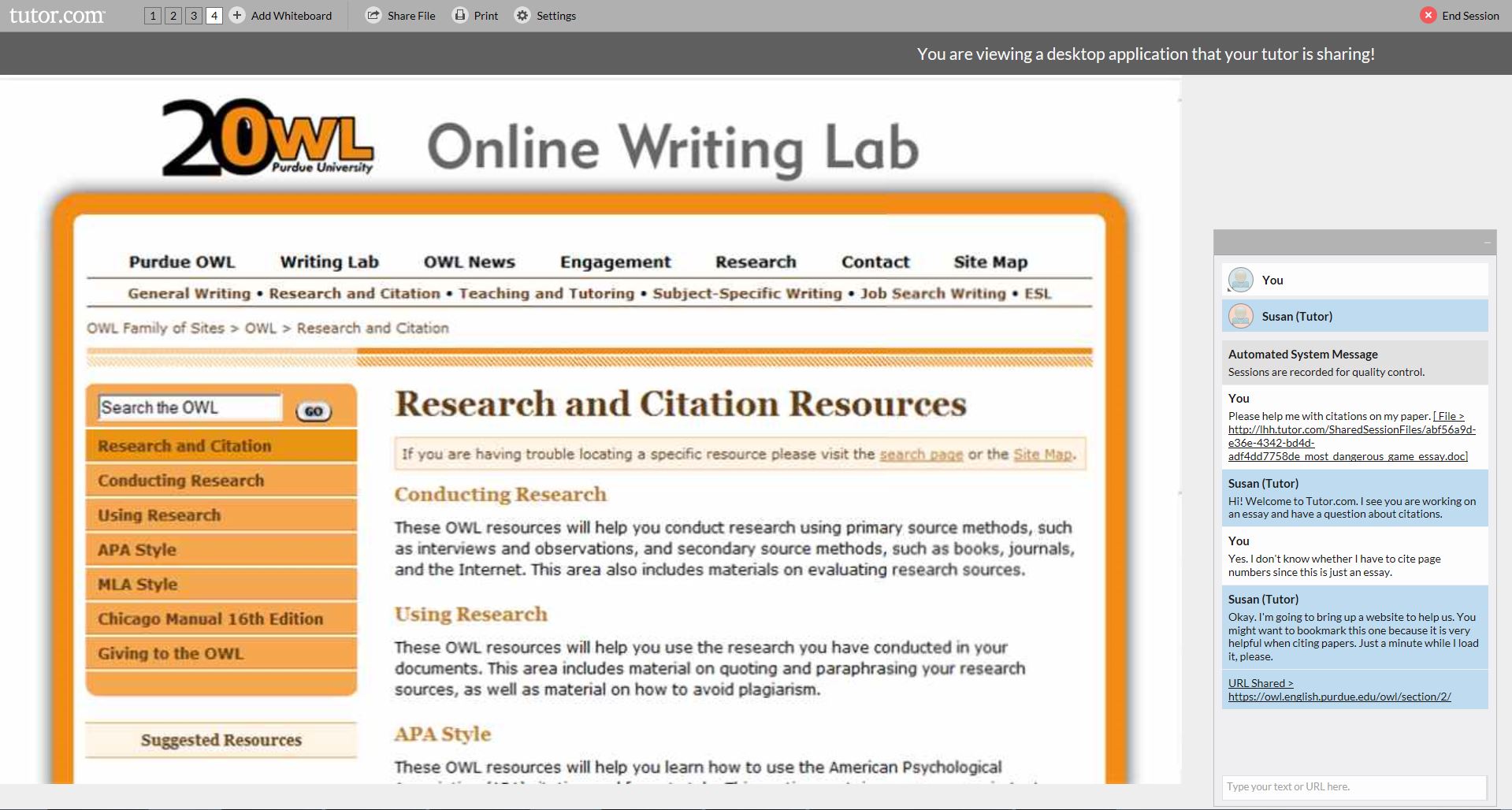 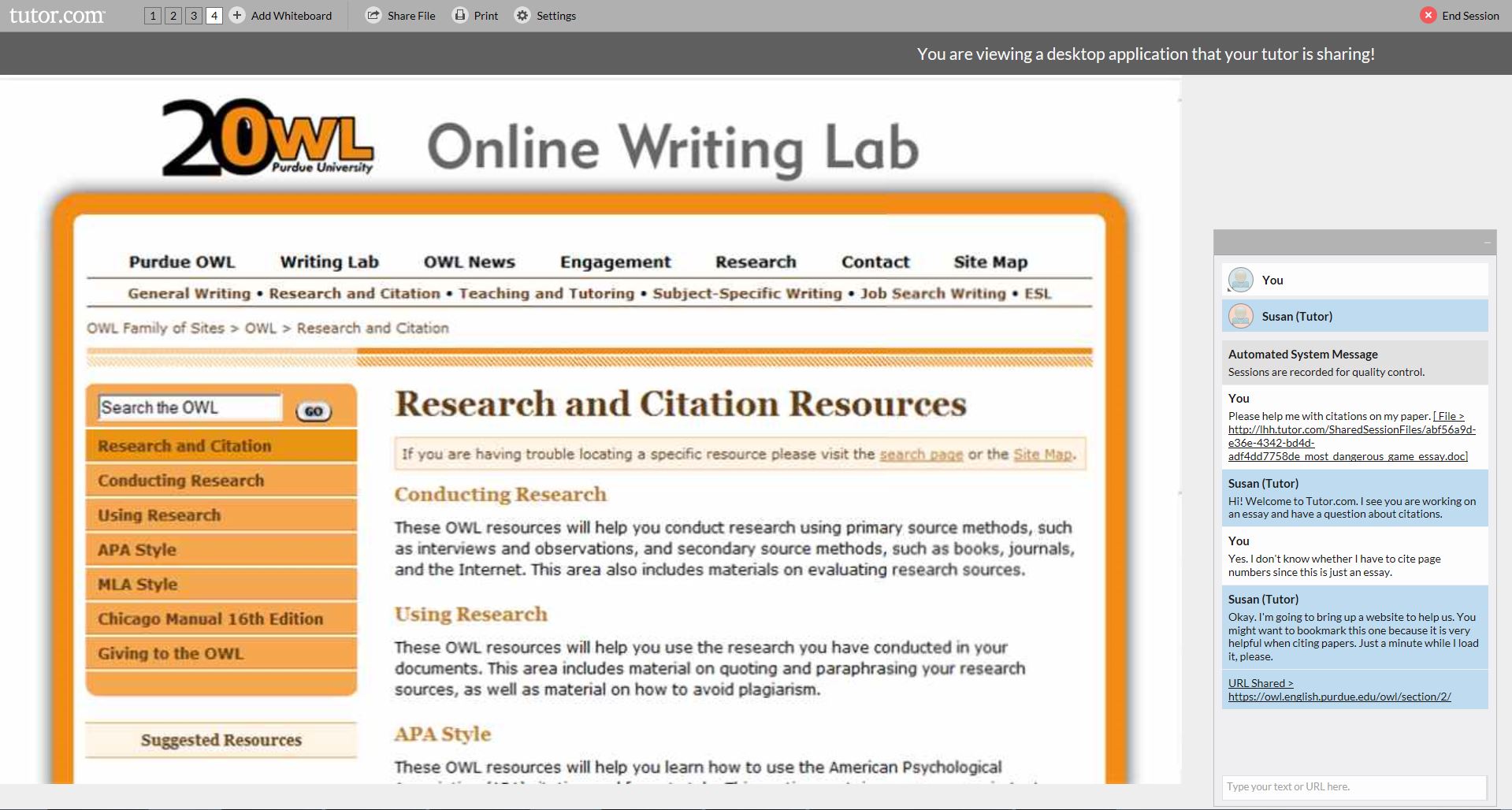 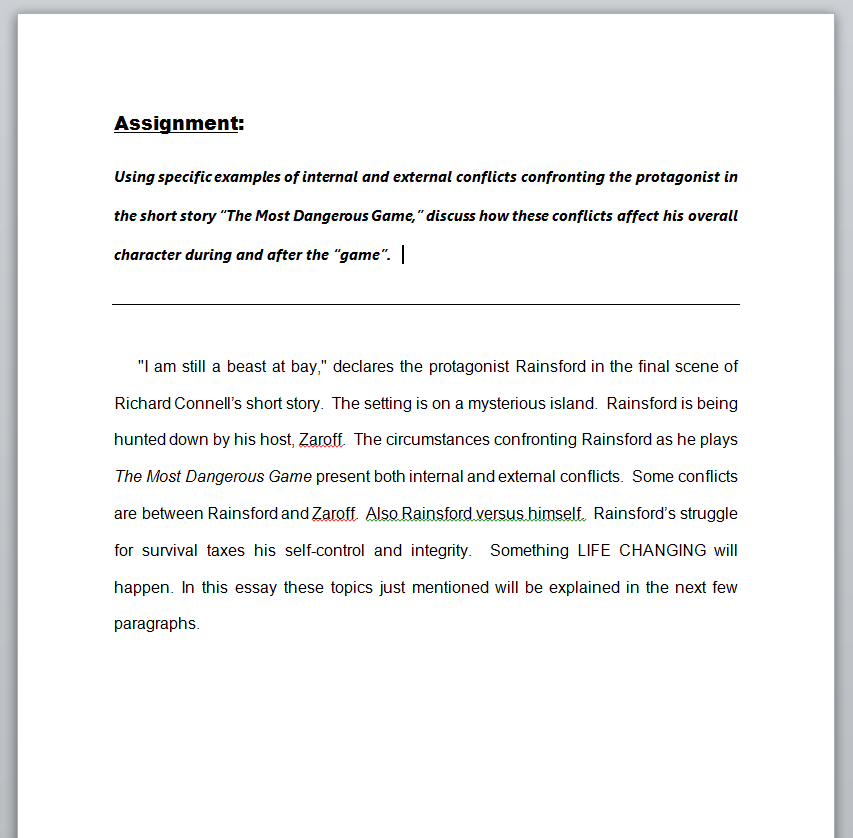 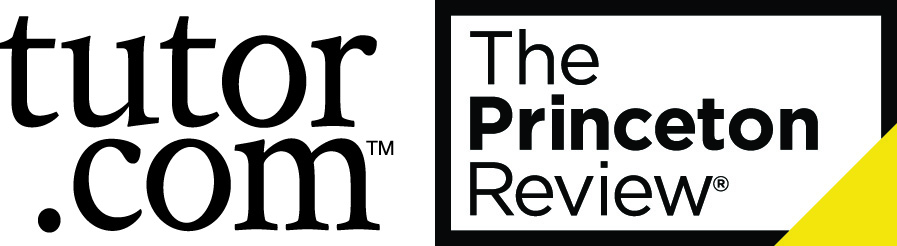 [Speaker Notes: Another great feature in the online classroom is the ability to share and simultaneously view files such as Microsoft Word, Excel and PowerPoint files or PDFs. This feature allows you and your tutor to discuss the file while both being “on the same page.” Also note that when sharing files, the actual software is viewable, like we see the MS Word controls in this example. This allows the tutors to show you how to use the software tools to format their papers, create charts for a lab report, animate a presentation for speech class and more.]
Post-session review
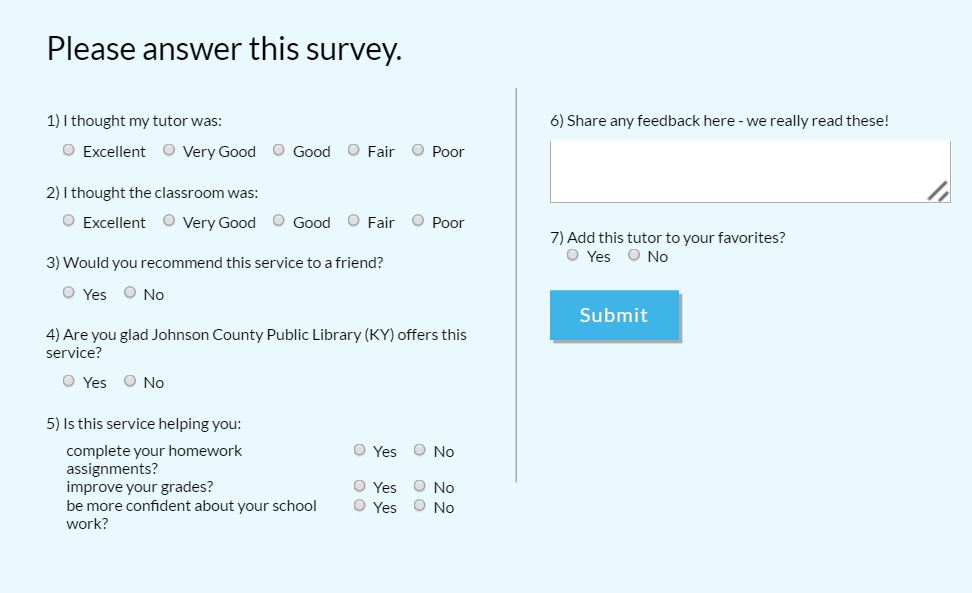 Please complete survey every time. It is used as part of the quality control process.

After session, you may email the session transcript, print it or replay a video of the session.
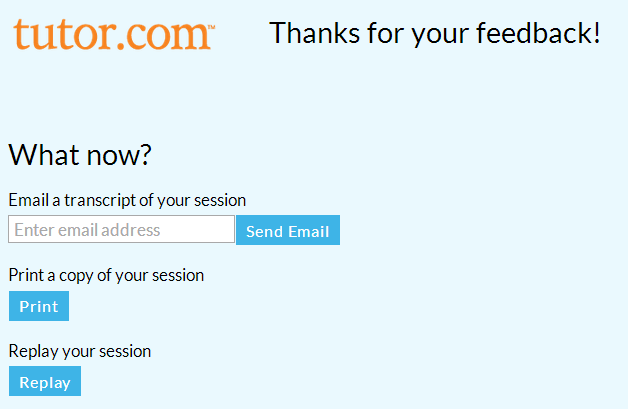 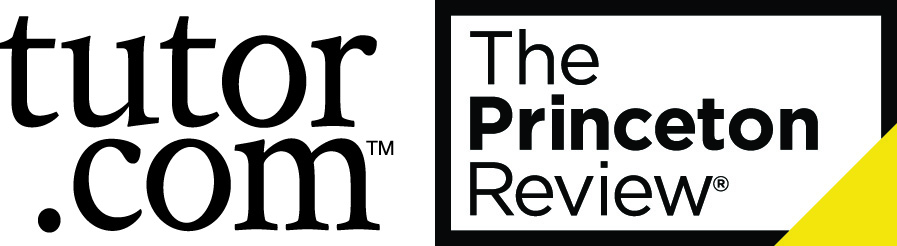 [Speaker Notes: Lastly, once a session has ended, please complete the survey and review your session. All survey results are shared with the library and Tutor.com uses these survey results and student comments for quality control purposes. 
If you did not create an account, the session transcript review is very important because once you close this window, the session is no longer available without an account. You can email a copy of the session, print it or replay a video of the session.
[this is a good time to pause for questions before getting into the other tools]]
SkillsCenter™ Resource Library
Access from landing page
“Explore online resources”
“Search for…”
Or, access from bottom of “Connect with a tutor” page
Thousands of vetted, educational resources
Websites
Videos
Tutor.com Sessions
Sample Tests & Worksheets
Learning Games
Flashcards
Textbook Solutions
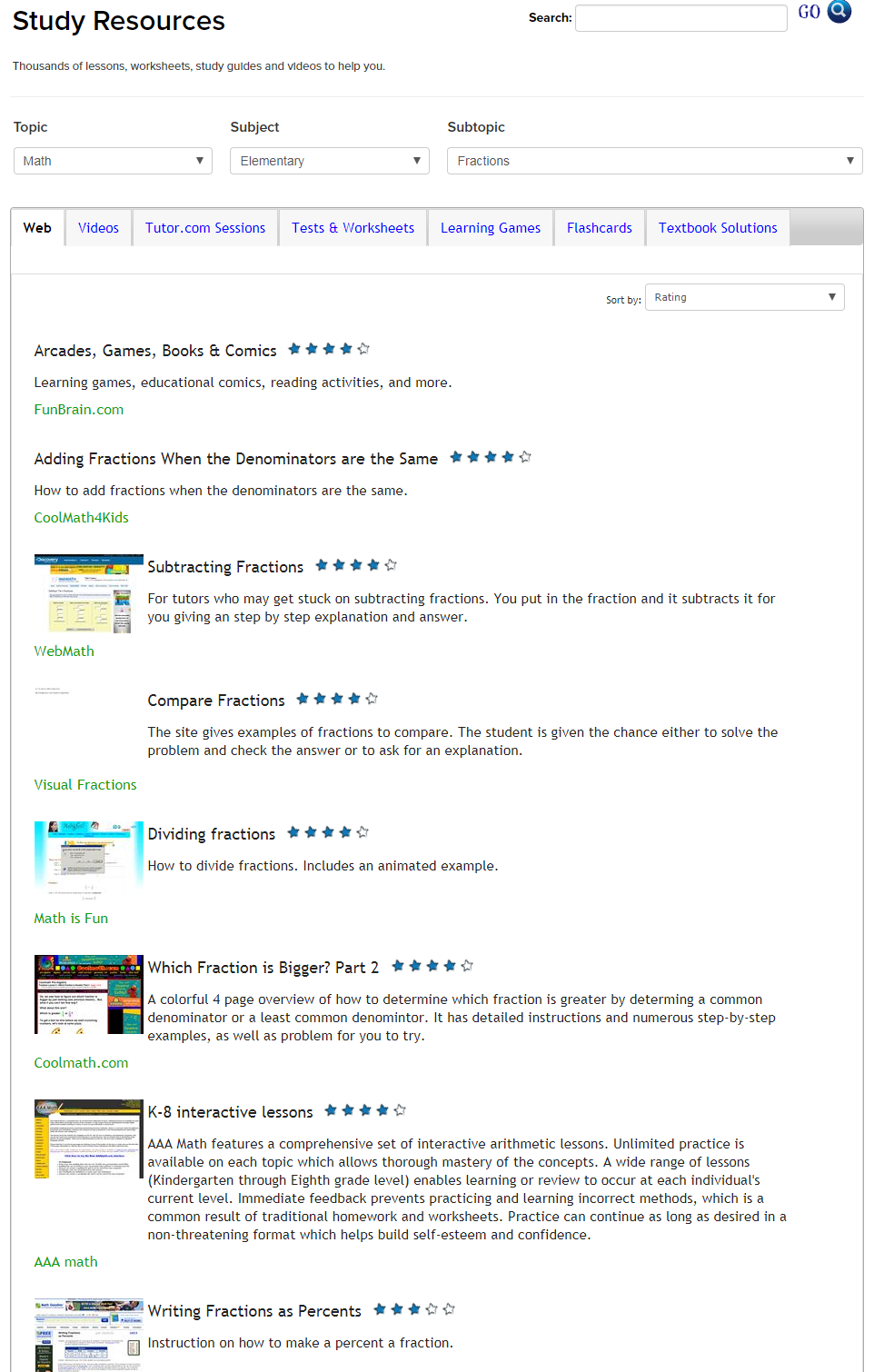 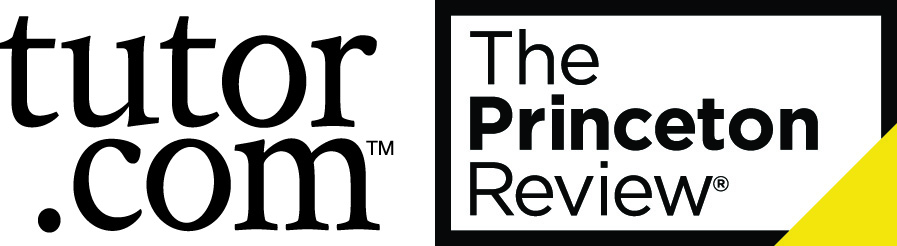 [Speaker Notes: Next, let’s take a look at the SkillsCenter Resource Library.  This is available 24/7 and you can access the SkillsCenter from the Task with Tools page or at the bottom of the Connect with a Tutor Page and includes three sections: Study Resources, Test Prep Resources and Career Resources. The SkillsCenter can be searched using key words or a drop-down navigation tree. It includes thousands of online resources from education companies and career experts. Depending on the topic searched, you can find informational websites, instructional videos, previously recorded Tutor.com sessions, sample tests & worksheets, customizable flashcards and learning games. The SkillsCenter Resources are available 24/7.]
Drop-off Reviews
Available for writing assignments, single math questions (algebra and up) and cover letters/résumés.

Writing & Job Search open 24/7 for submission
Turn-around time under 12 hours.
Limited to 5,000 characters per submission.

Math open during regular tutoring hours for submission.
Turn-around time under 24 hours.
Limited to one problem at a time.

Complete the pre-session questionnaire and upload your document. 

Reviews returned to the “My Sessions section” once completed. Email notification sent.
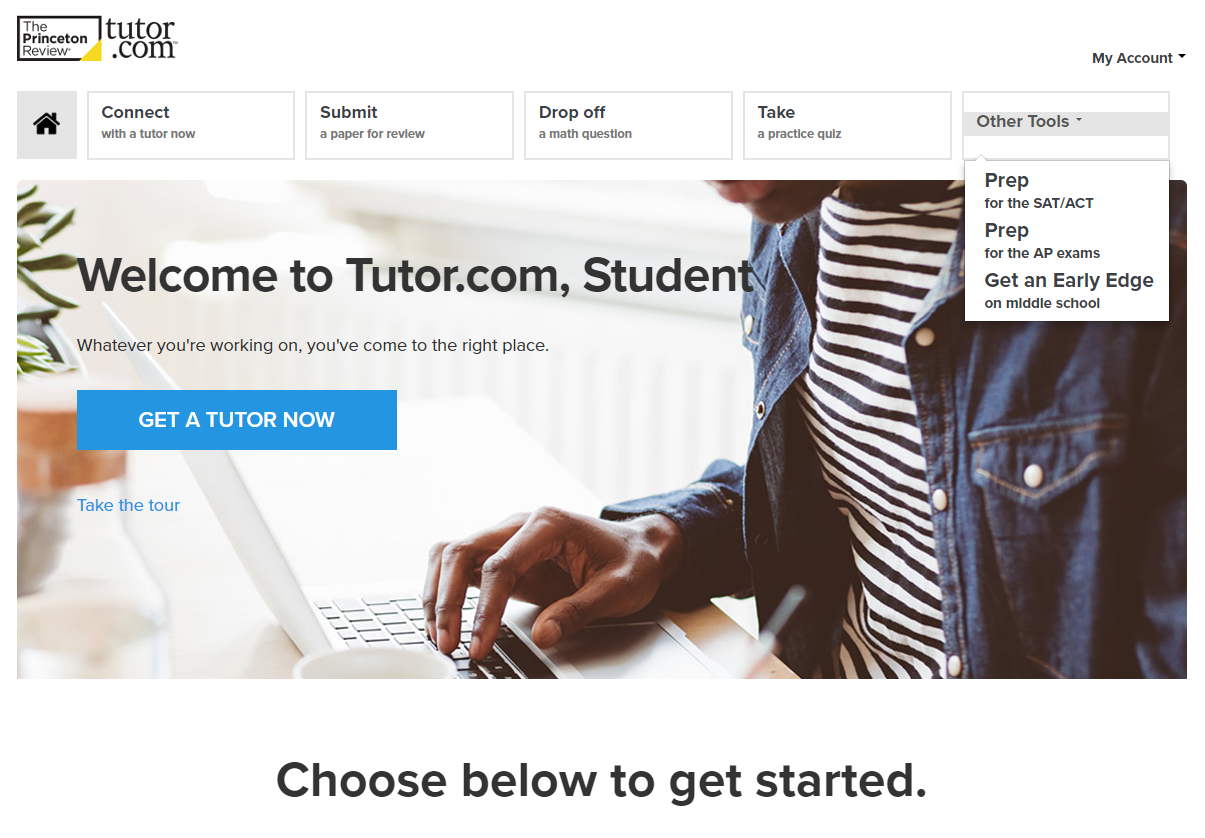 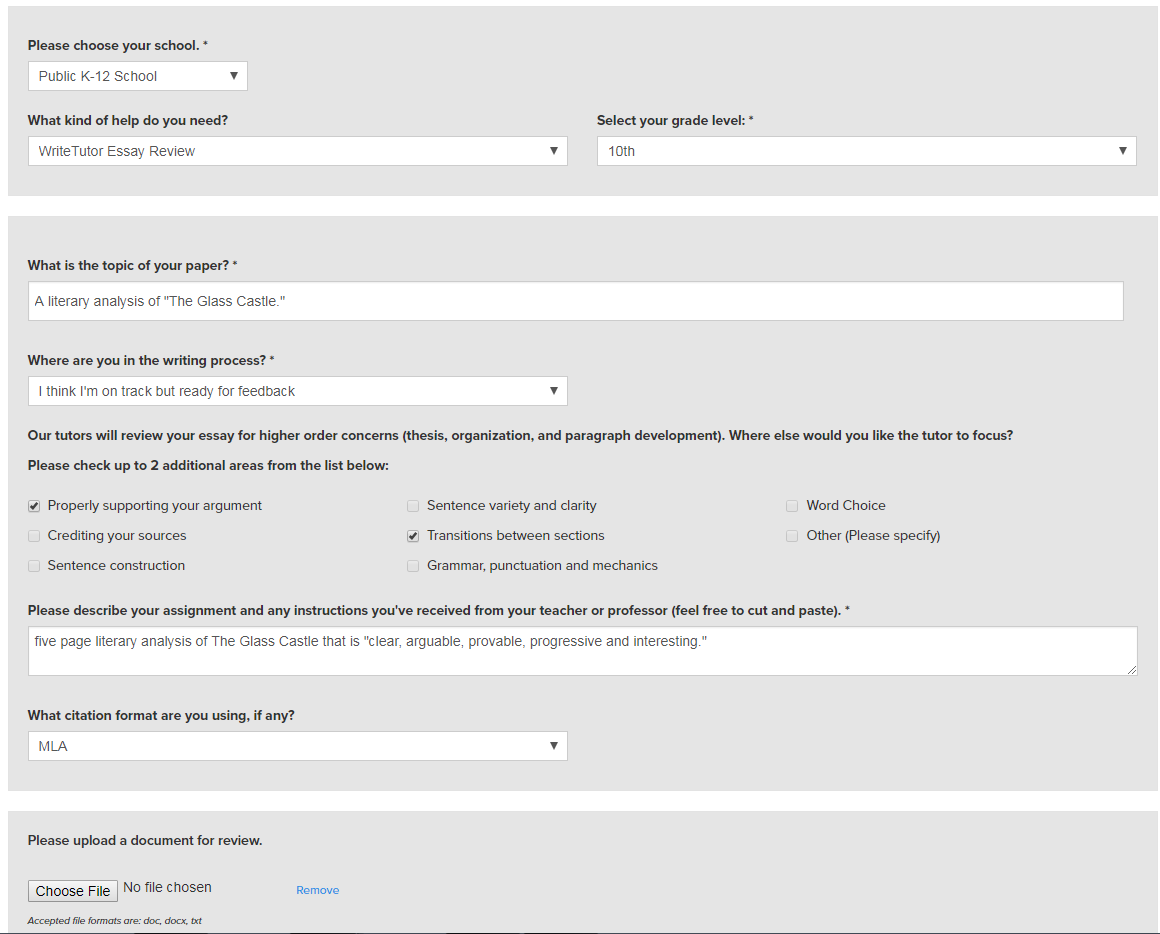 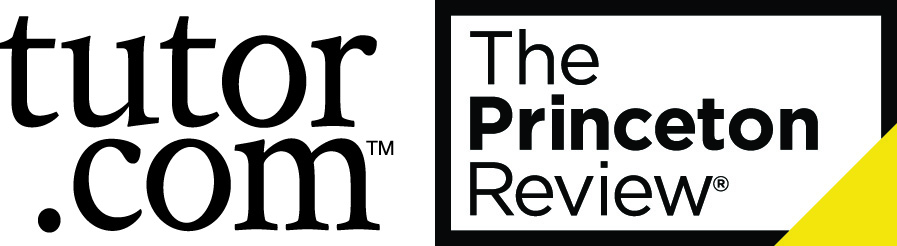 [Speaker Notes: Moving onto the next tool, we have the drop-off reviews.  Drop off reviews are a fantastic way to get feedback and guidance from a subject matter expert without having to connect for a real-time session. This is great for students who are pressed for time or who may nervous about a real-time conversation with a tutor.
The writing and resume drop off service is open 24 hours/ 7 days a week and the turn around time for feedback on a piece of writing is under 12 hours. This is for K- adults and there is a 5,000 character limit per submission. Students will get back a detailed feedback form and suggestions on the document itself offering tips, kudos, and suggestions for next steps.
The math drop off service is open during tutoring hours and is for algebra through calculus. There is a one problem at a time limit and the turn around time is 24 hours. This tool is especially helpful for students that prefer words & pictures instead of numbers & symbols when learning math, and for anyone looking for another way of having the concepts presented. A good example for when to use the drop-off math review service is if you miss a question on a quiz and you know it is coming up on a test and you just can’t understand why you missed it.]
Practice quizzes
Middle School/High School/College
Math Fundamentals
Algebra I
Geometry
Algebra II
Calculus
Biology
Chemistry
Physics
English/Language Arts
Use as skills builders or to prepare for an end-of-chapter test.
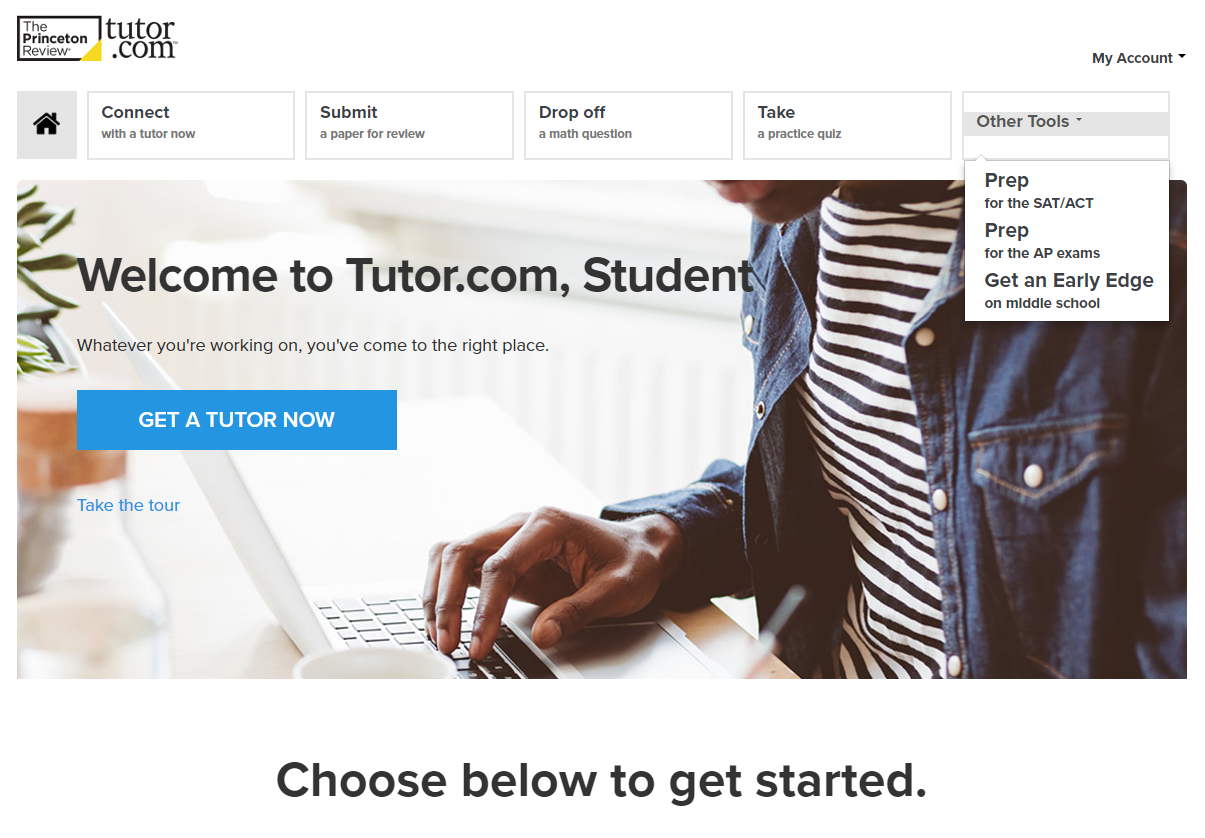 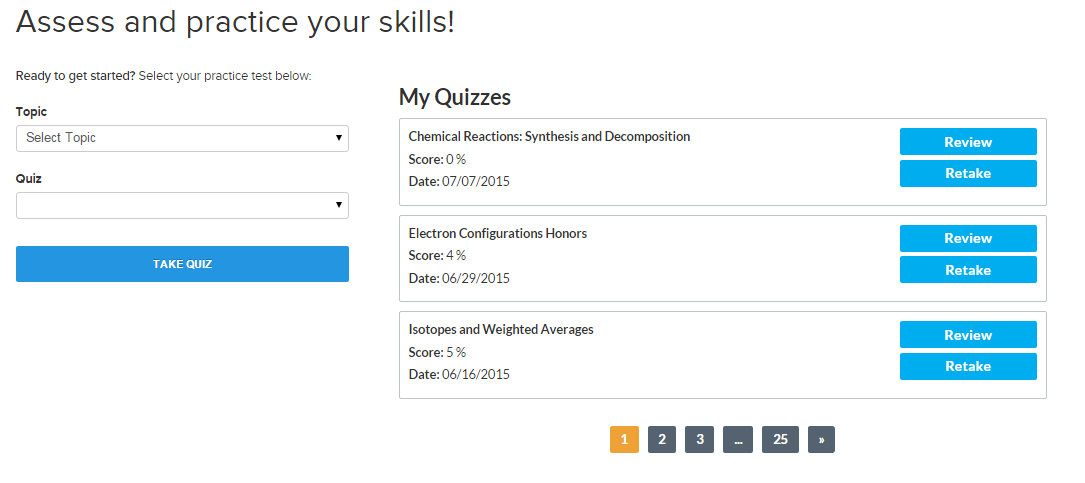 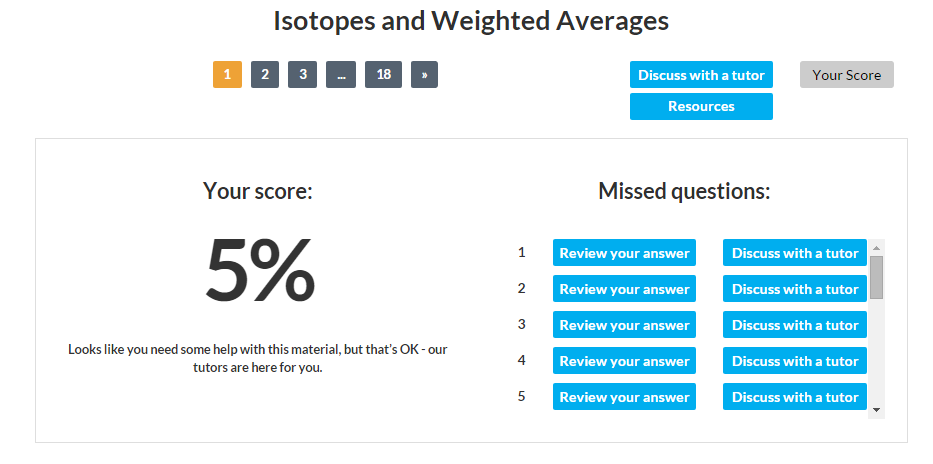 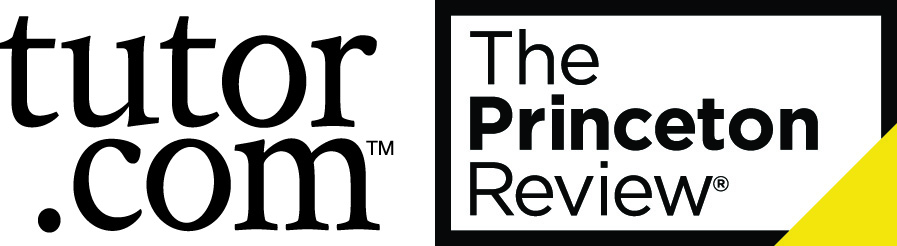 [Speaker Notes: Next on the list are practice quizzes. These can double as skills drills, too.  Practice Quizzes will help you prepare for upcoming end-of-chapter tests or practice your skills in particular areas of math, science and language arts. These quizzes are geared for late middle school, high school and early college levels. Each quiz is about 15-30 questions long, depending on the depth of the topic. You’ll receive a score report after completing the quiz that includes a list of all missed questions. Then, you have the option of reviewing the correct answer, opening a resource related to that topic or discussing the question with a tutor.]
Early edge video lessons
Middle School/High School/College

Math Videos (65 lessons)
Arithmetic
Algebra
Geometry
Statistics
English Language Arts (37 lessons)
Reading
Writing
Grammar
Each video is about 5 minutes long.
Use as skills builders or to prepare for an end-of-chapter test.
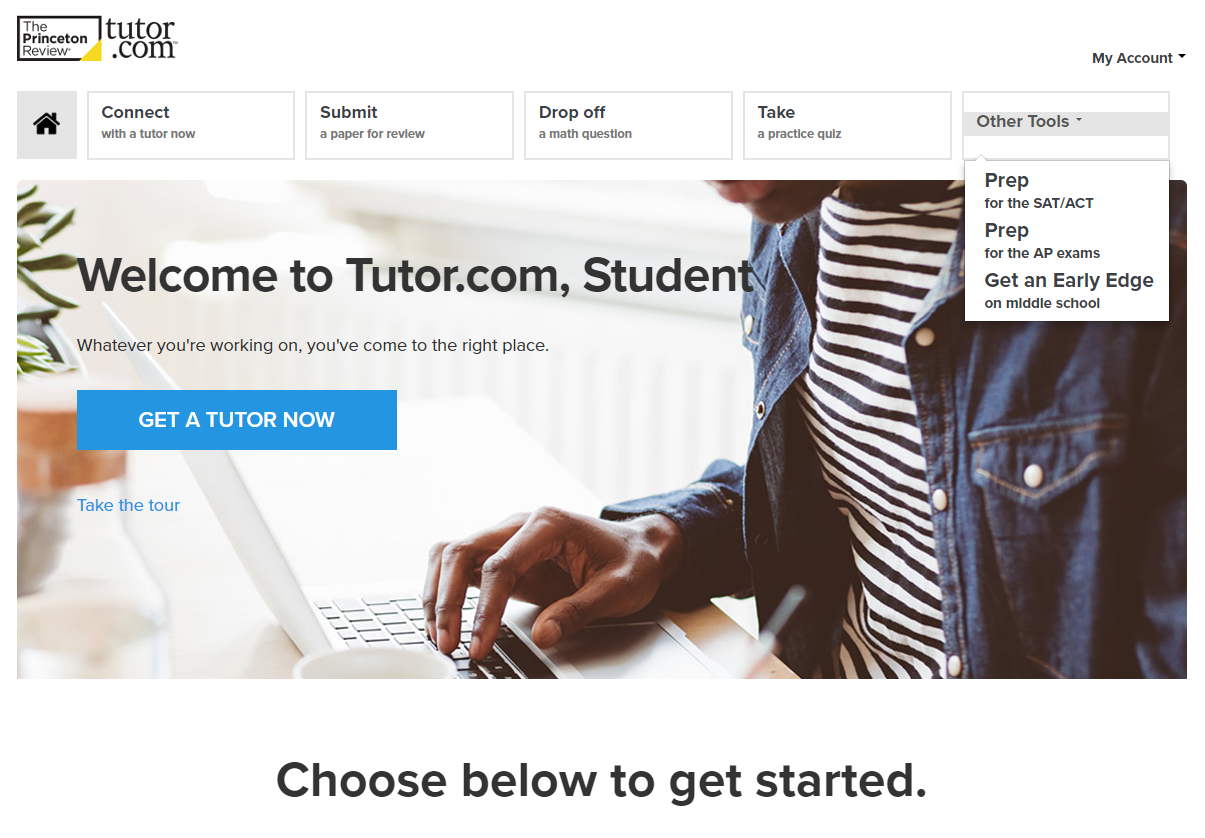 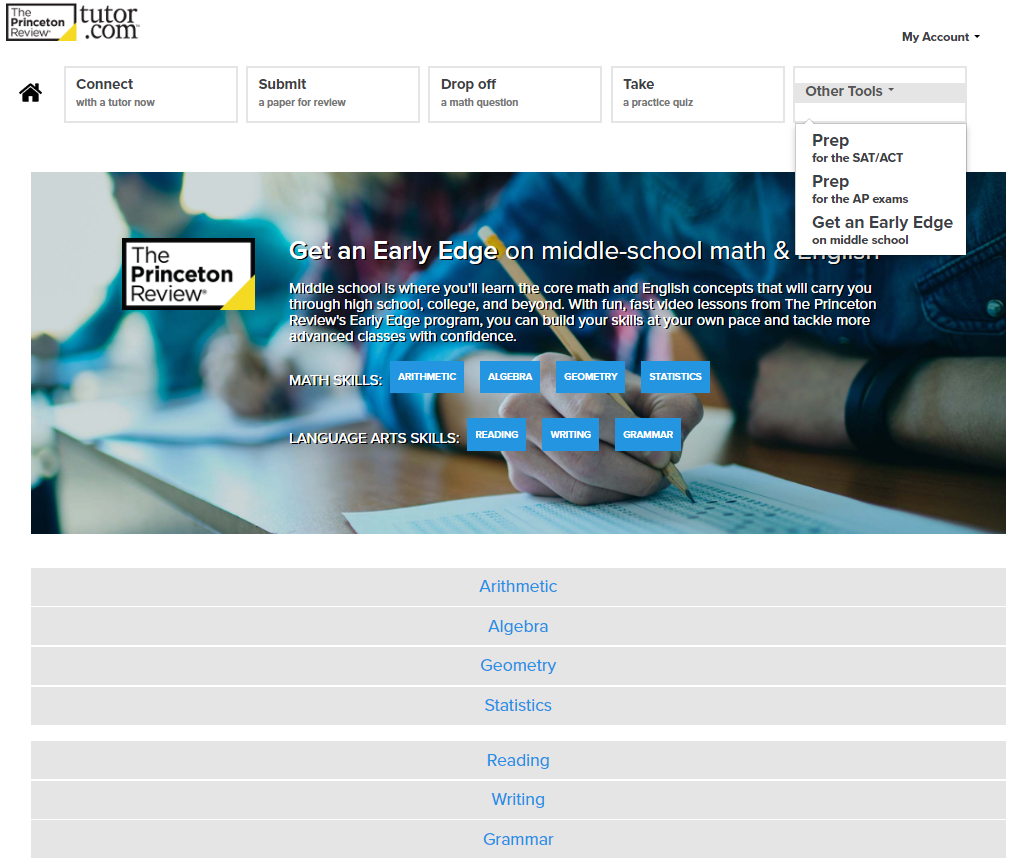 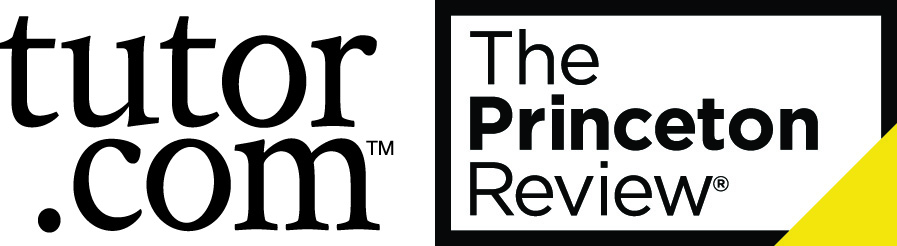 [Speaker Notes: Having a strong foundation of knowledge and skills is necessary for any student to succeed, yet there are many students that are missing the fundamentals. The Learn Your Way video lessons created by The Princeton Review were designed to help students learn and review the fundamentals needed to tackle more advanced classes. Each video is less than five minutes long and presents just one concept. Students from around 4th grade and up can use these videos to be introduced to new concepts or to review a concept. When used in combination with the Practice Quizzes we just saw and with the tutors, students are able to build the skills they need at their own pace and tackle more advanced classes with confidence.]
AP® Video Courses
High School/College Level
Advanced Placement Courses
Biology (107 lessons)
Calculus AB (54 lessons)
U.S. History (102 lessons)
World History (70 lessons)
Each video is less than 15 minutes long.
Broken down into chapters/topics.
330 videos in total.
Don’t forget, tutors are available for on-demand tutoring in 14 AP subjects.
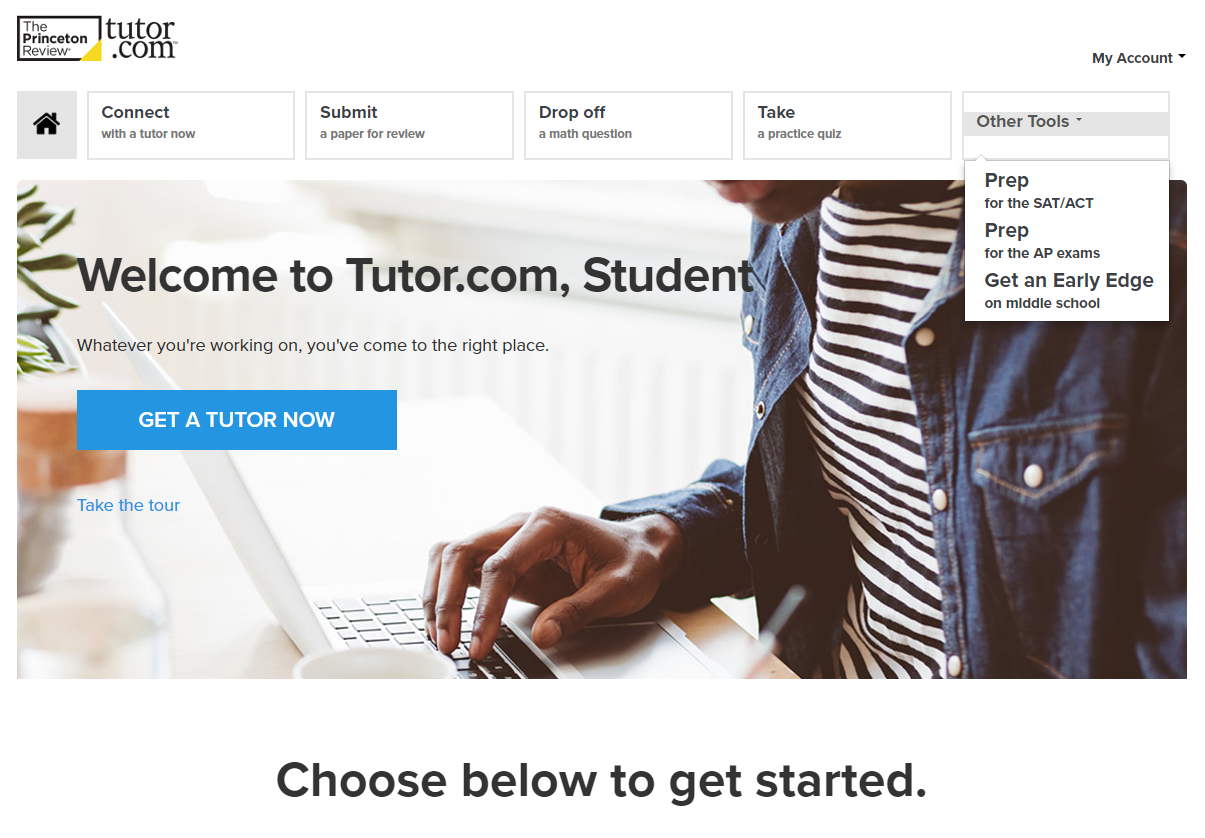 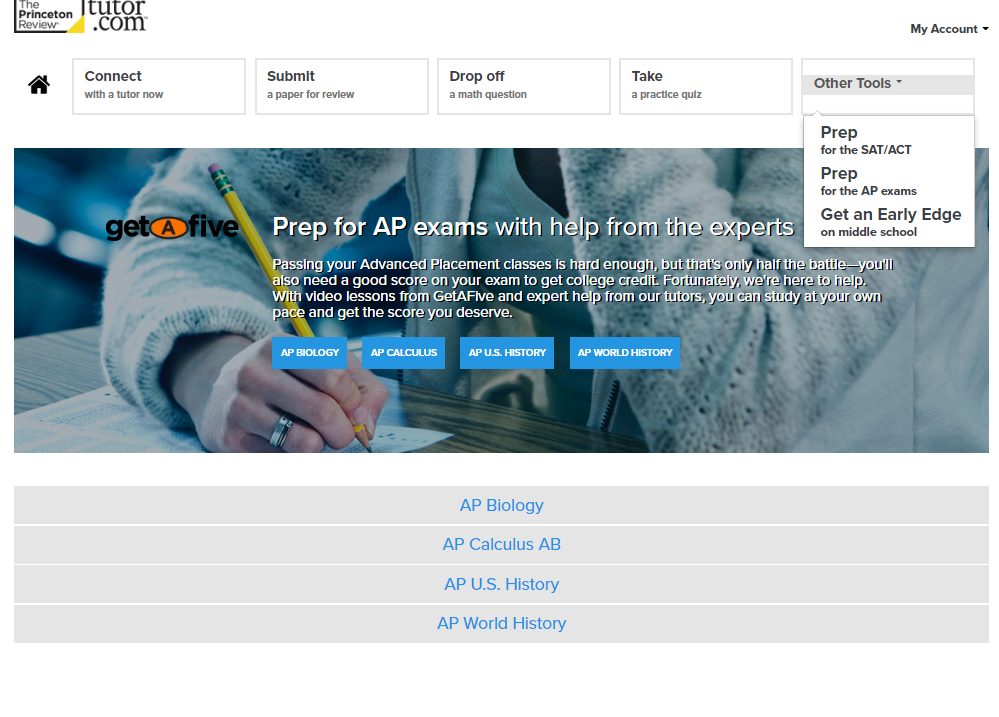 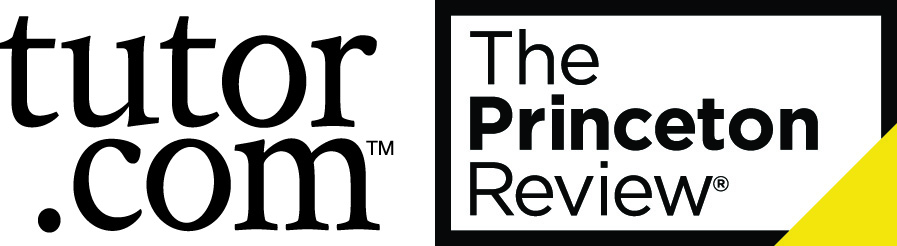 [Speaker Notes: Speaking about those advanced classes, Advanced Placement courses have a lot of great advantages. Students can earn college credit if they perform well on the AP test. AP course grades are often weighted higher than regular courses. Universities look for students that have taken multiple AP or “rigor” courses. These courses can help prepare students for fast paced, more difficult college courses. But…these classes can also be risky. If students take them before they are ready, before they have the foundational knowledge and skills, reaping the benefits is impossible. The Tutor.com Learning Suite includes 330 videos created specifically for AP course material to help students truly grasp the concepts and ace their AP course and test. The video libraries include biology, calculus, U.S. history and world history.]
Sat/act essentials – test prep
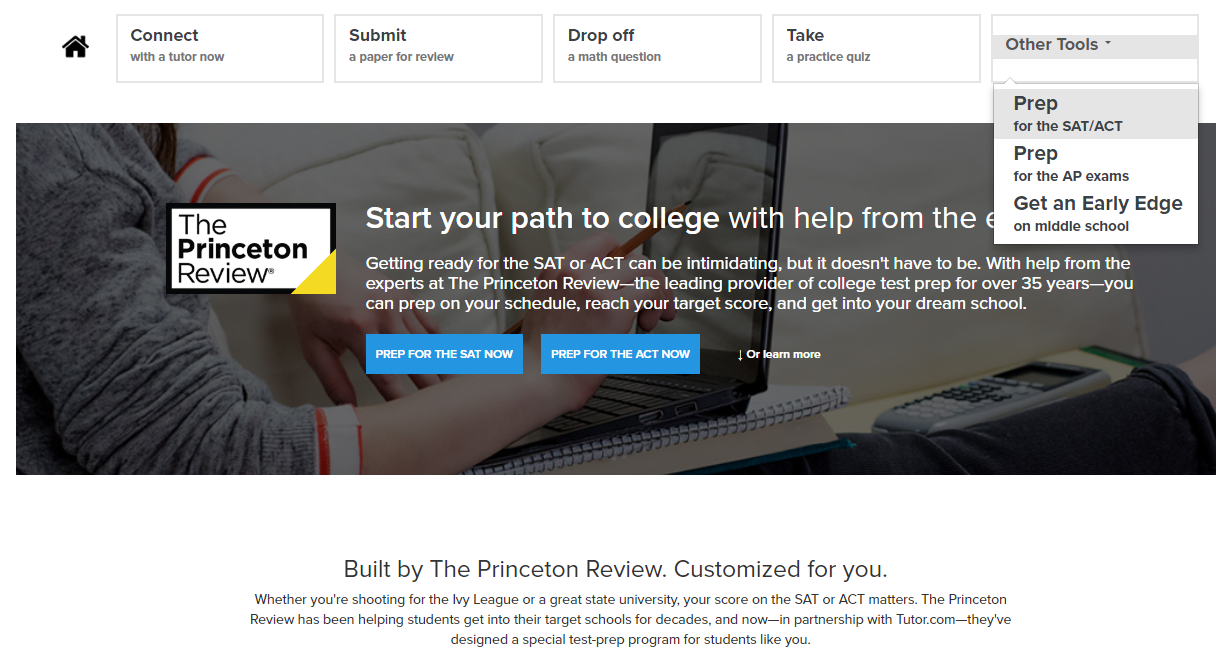 Created by The Princeton Review

SAT and/or ACT Prep

Full-length practice tests

Comprehensive score report with “Areas of Focus”

Video lessons & practice drills

College Admissions Advice and Resource
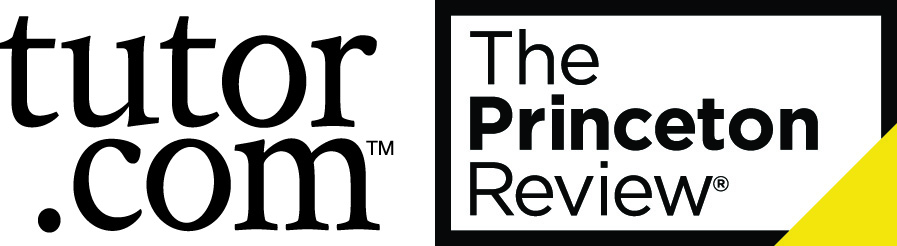 [Speaker Notes: Lastly, I want to show you the SAT/ACT Essentials. This tool is truly Essential for any high school student with dreams of going to college. Good scores on the SAT and ACT can not only help a student get into the school of their dreams, but also help them earn scholarship money. This self-study course from The Princeton Review can help your students prepare for the tests and raise their score. Students can choose to prep for the SAT, the ACT or both. Prep for the SAT can also help 10th and 11th grade students prepare for the PSAT/NMSQT if they plan to shoot for a National Merit Scholarship. To get started, students click on “Prep for the SAT/ACT” and then choose the test they’d like to take.]
Sat/act essentials – test prep
Start by setting targets and watching the introductory video on Home page.
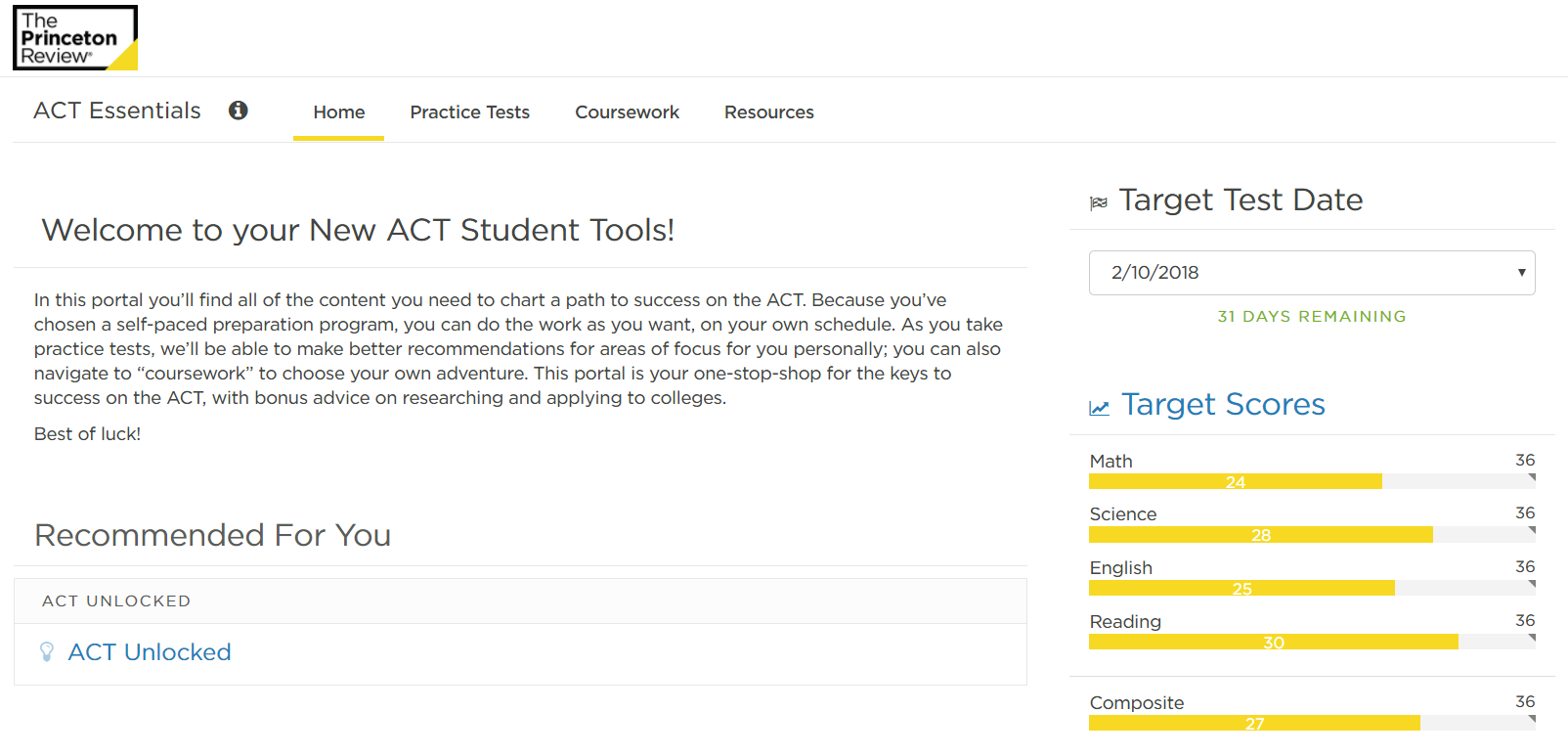 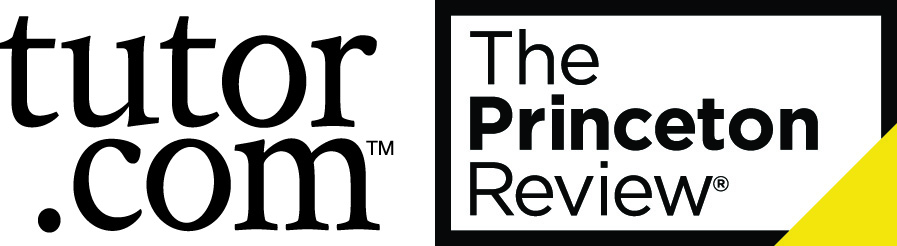 [Speaker Notes: Once the test is chosen, the homepage presents an introductory video for the test, briefing students on strategy. From there, they set their target test date and scores so that they can track progress toward goal.]
Sat/act essentials – test prep
Take practice test
Online or download test and bubble sheet

Choose format
Timed, time-and-a-half, double-time, untimed

May end test after one section to score just that section
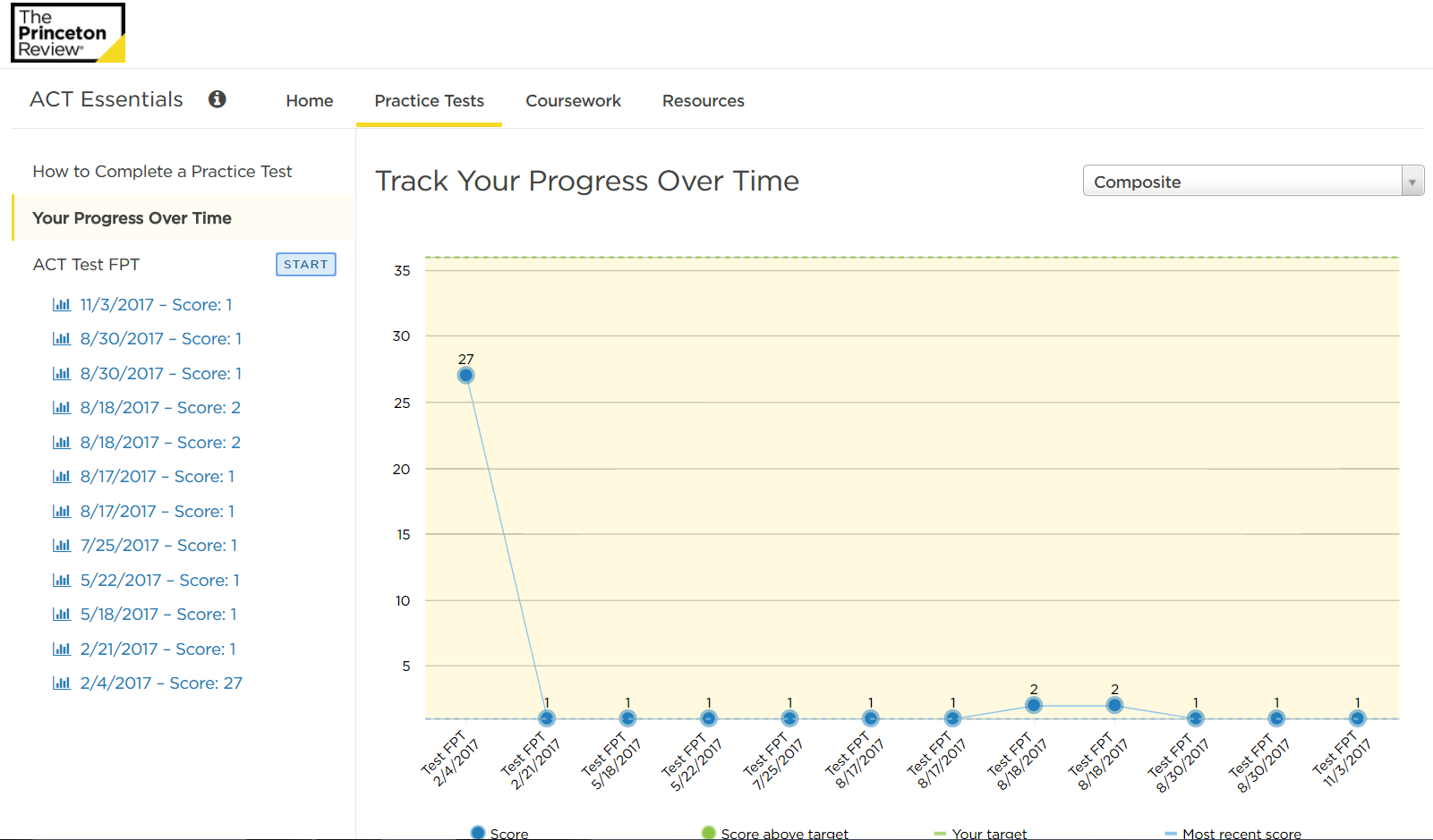 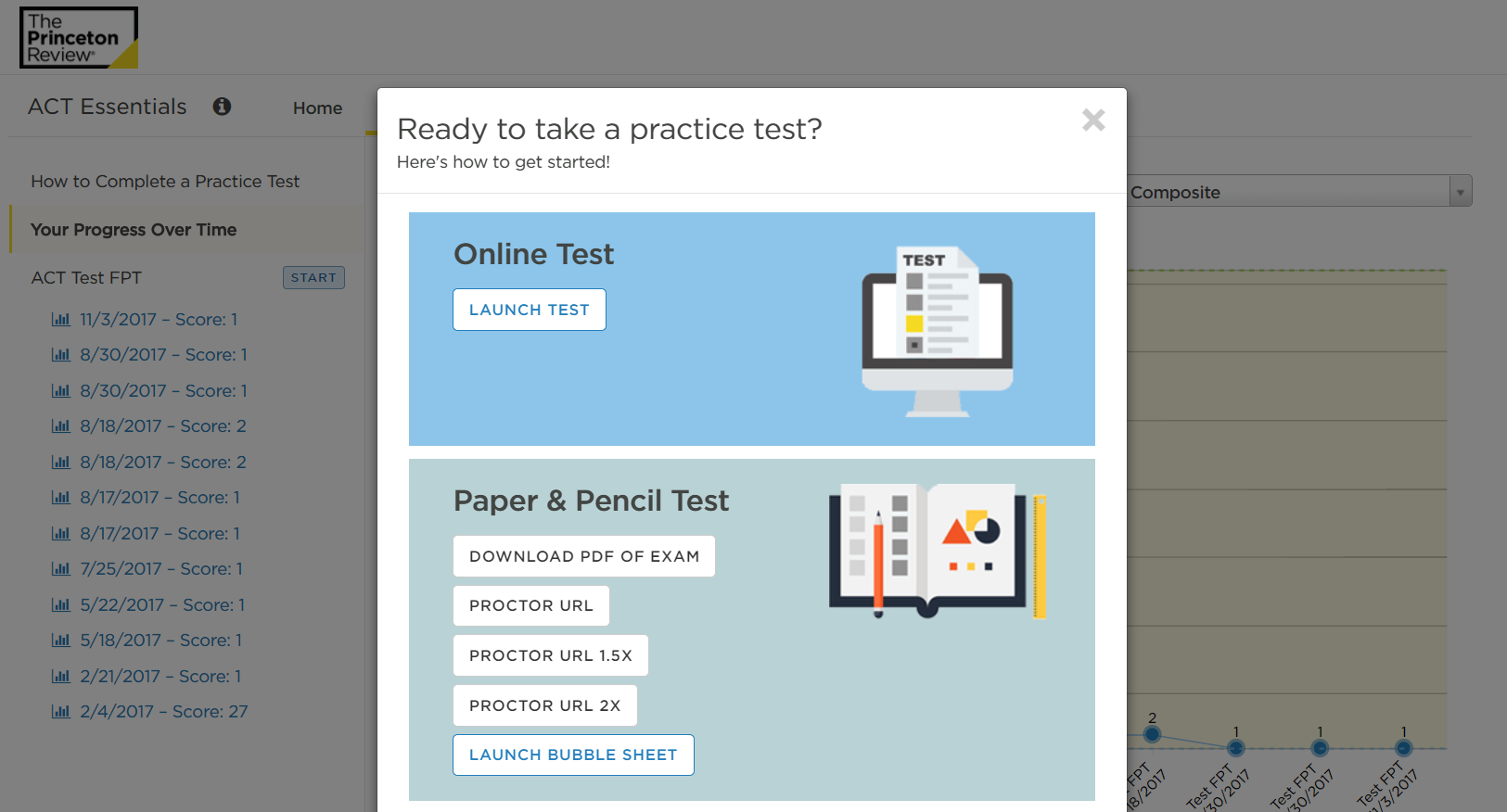 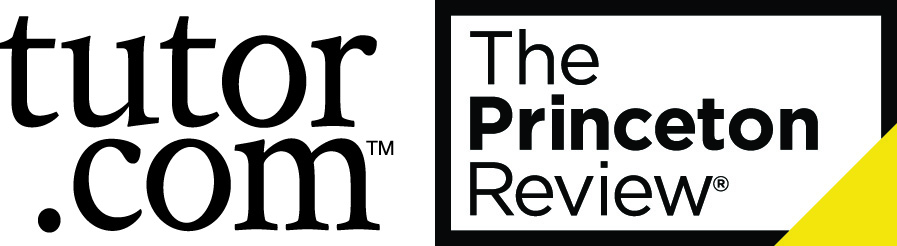 [Speaker Notes: Click on the practice test tab to get started. Practice tests are full length tests that mimic the actual tests, using the same number of questions as the real test and timed in the exact same way. Students can choose to take the tests online or download a paper version. If your student uses the paper version, they will have to transfer their answers from the bubble sheet into the online system to retrieve their score. Once the student completes the test, they’ll receive a full score report.]
Sat/act essentials – test prep
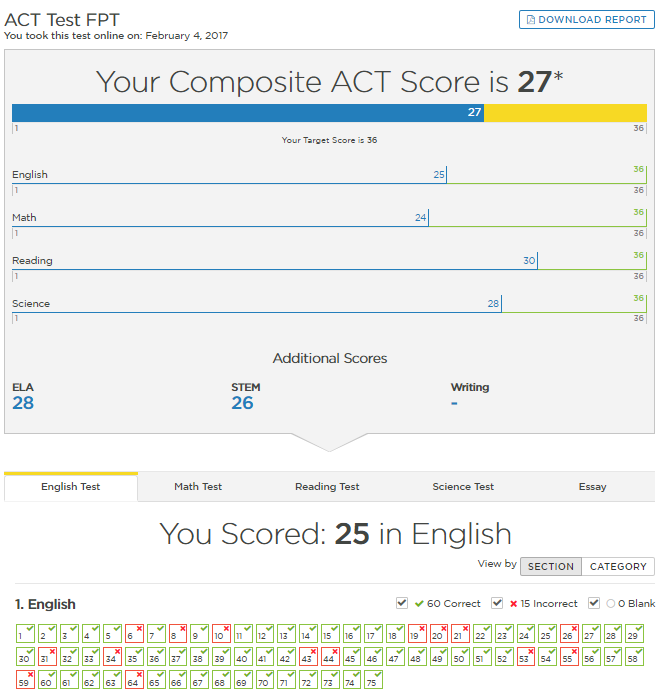 Use Score Report to review missed questions and receive explanations of concepts.

Use Areas of Focus to best improve score.
Each area of focus has a video lesson and practice drill.
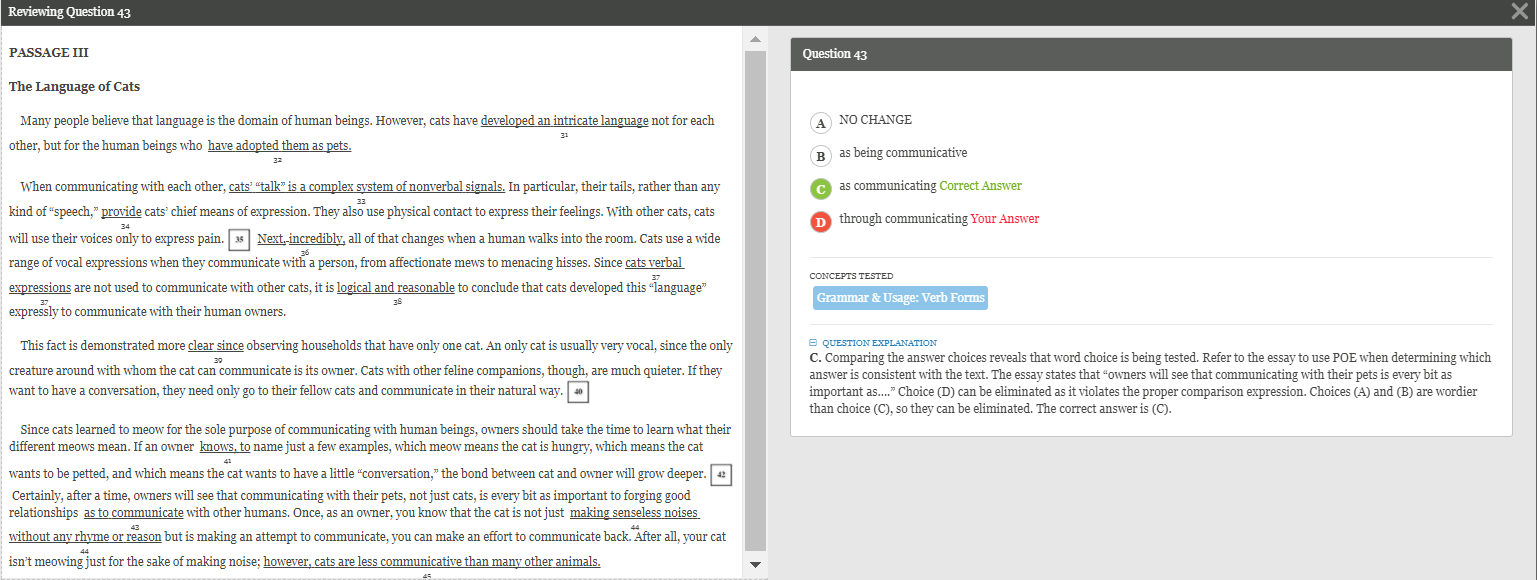 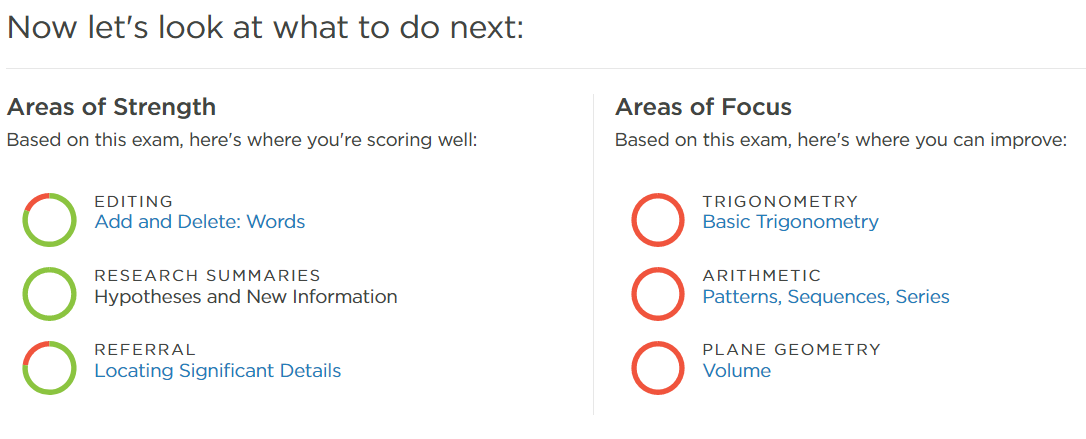 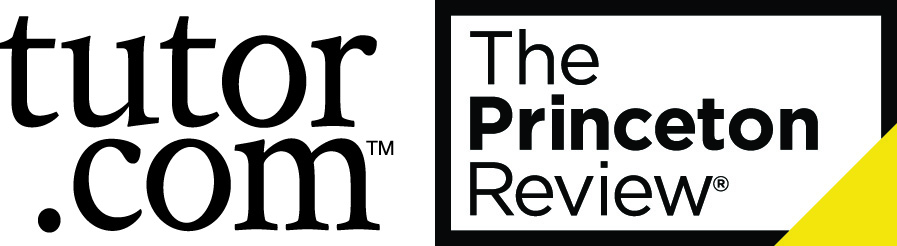 [Speaker Notes: The score reports show what the student would have scored on an actual test, breaking the results down into sections as well as giving question by question results. Students can click into each question to see the correct answer and an explanation for the question. Most importantly on the score report, your student will be provided with Areas of Focus. These areas of focus show the concepts students should master to improve their score the most. Clicking into each area of focus will provide a video lesson and practice drill for that concept.]
Sat/act essentials – test prep
Additional prep available on Coursework tab
90 ACT Lessons
90 SAT Lessons
Video & Drill for Each

Connect With a Tutor
Flip Back to Tutor.com tab in your browser for help from an on-demand, subject-matter expert if you don’t understand any questions or concepts from the video lessons or practice drills.
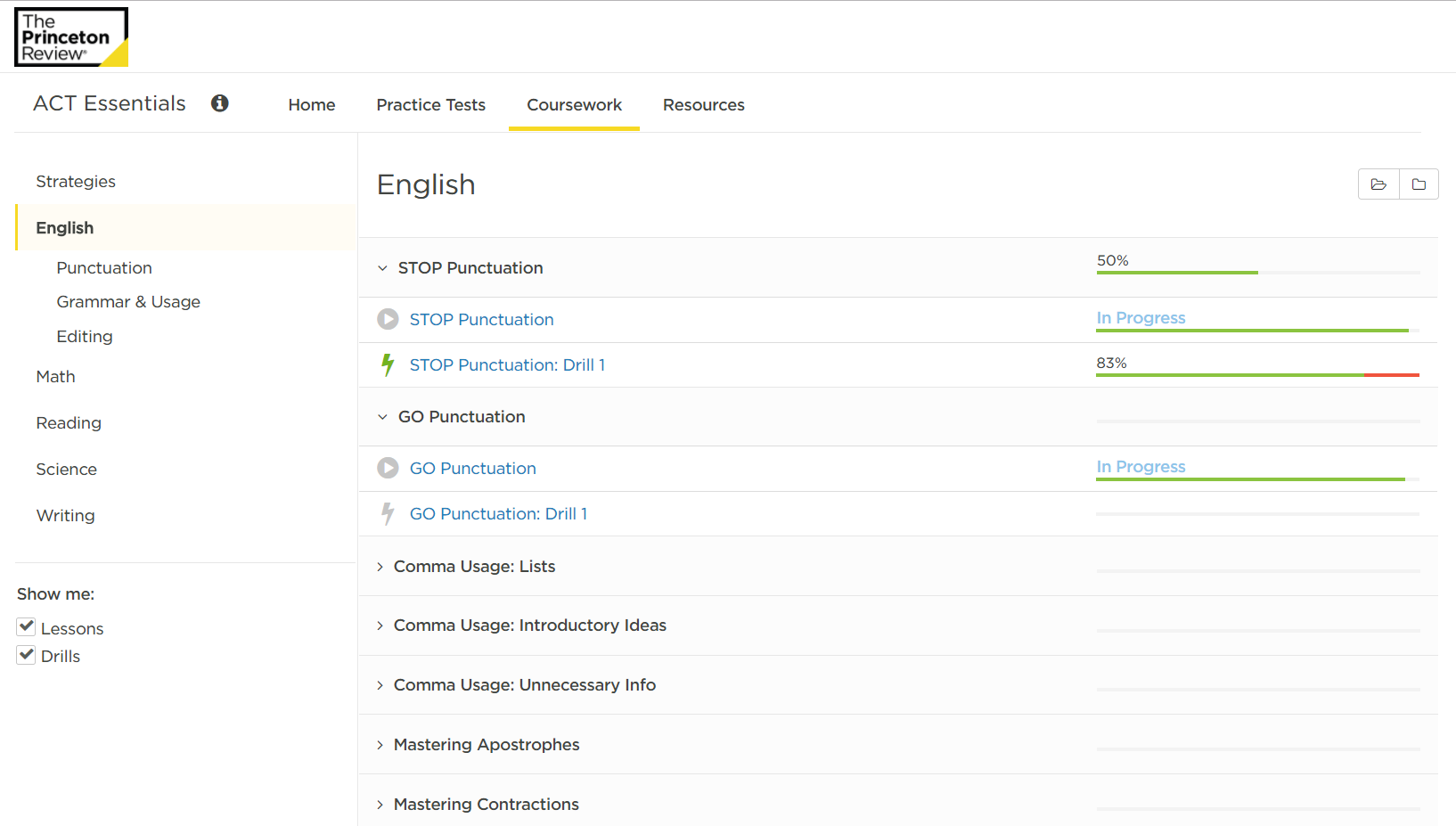 Videos & Drills
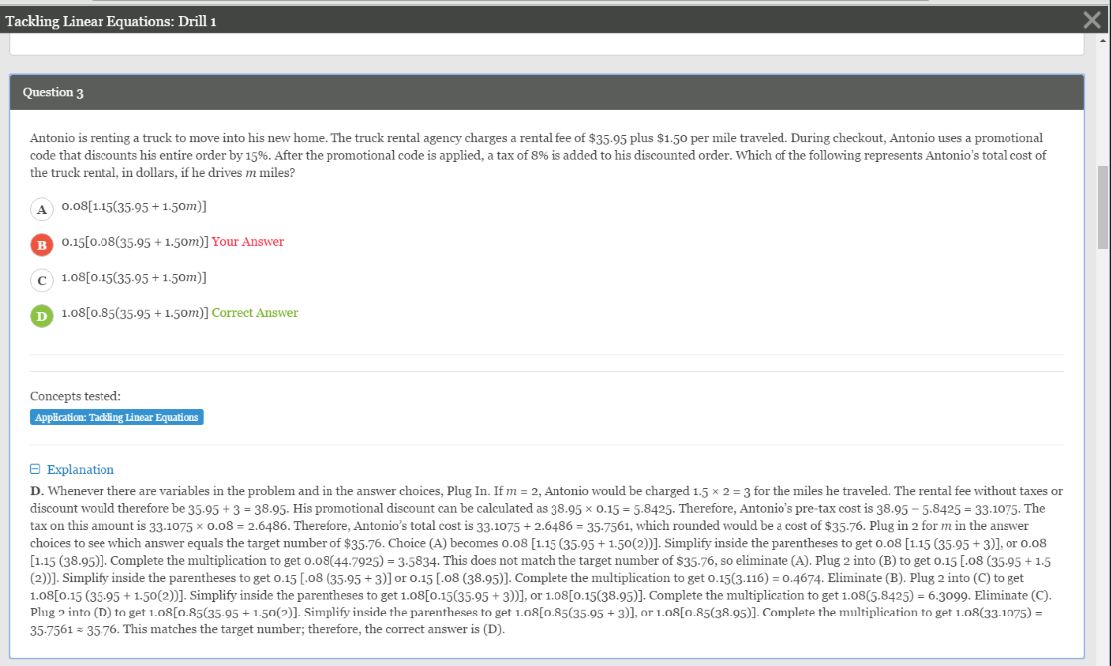 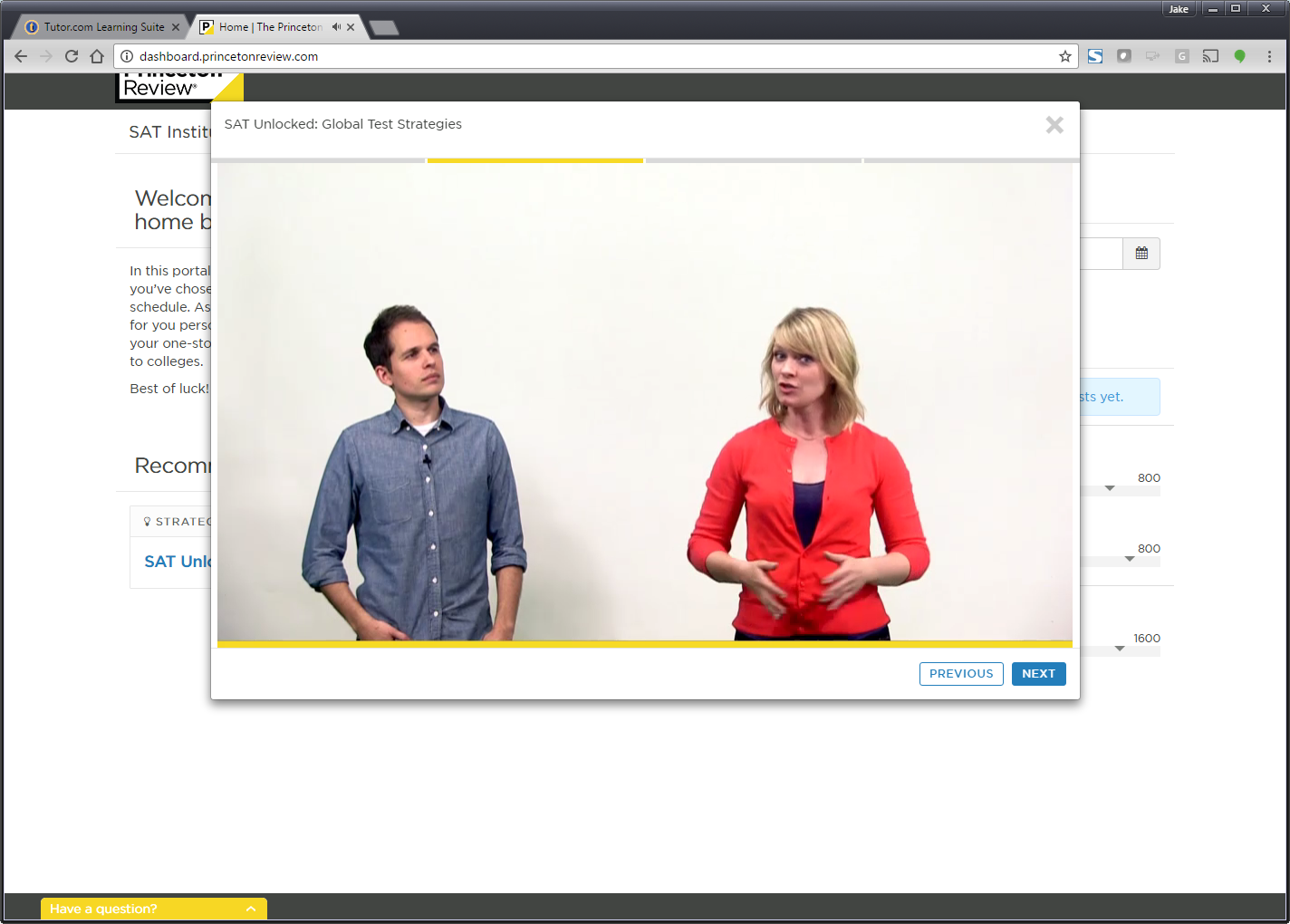 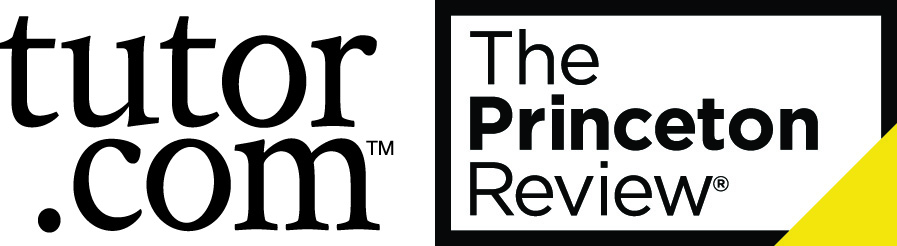 [Speaker Notes: After working on the areas of focus, students can choose to retake the practice test to receive new areas of focus or they can click into the Coursework tab to find video lessons and practice drills for every single concept that is covered on the tests. There are 90 different video lessons and practice drills for each test. Remember, if your student ever gets stuck on a concept and needs more help, they can flip back to the Tutor.com Learning Suite home page and connect with a subject matter expert to help them understand the concepts.]
Sat/act essentials – admissions advice
College admissions advice from The Princeton Review available on the Resources tab.
The Common App
Applications
Writing Your Essays
Choosing Your School
Choosing Your Major
Financial Aid
Test Strategies
GPA & High School Classes
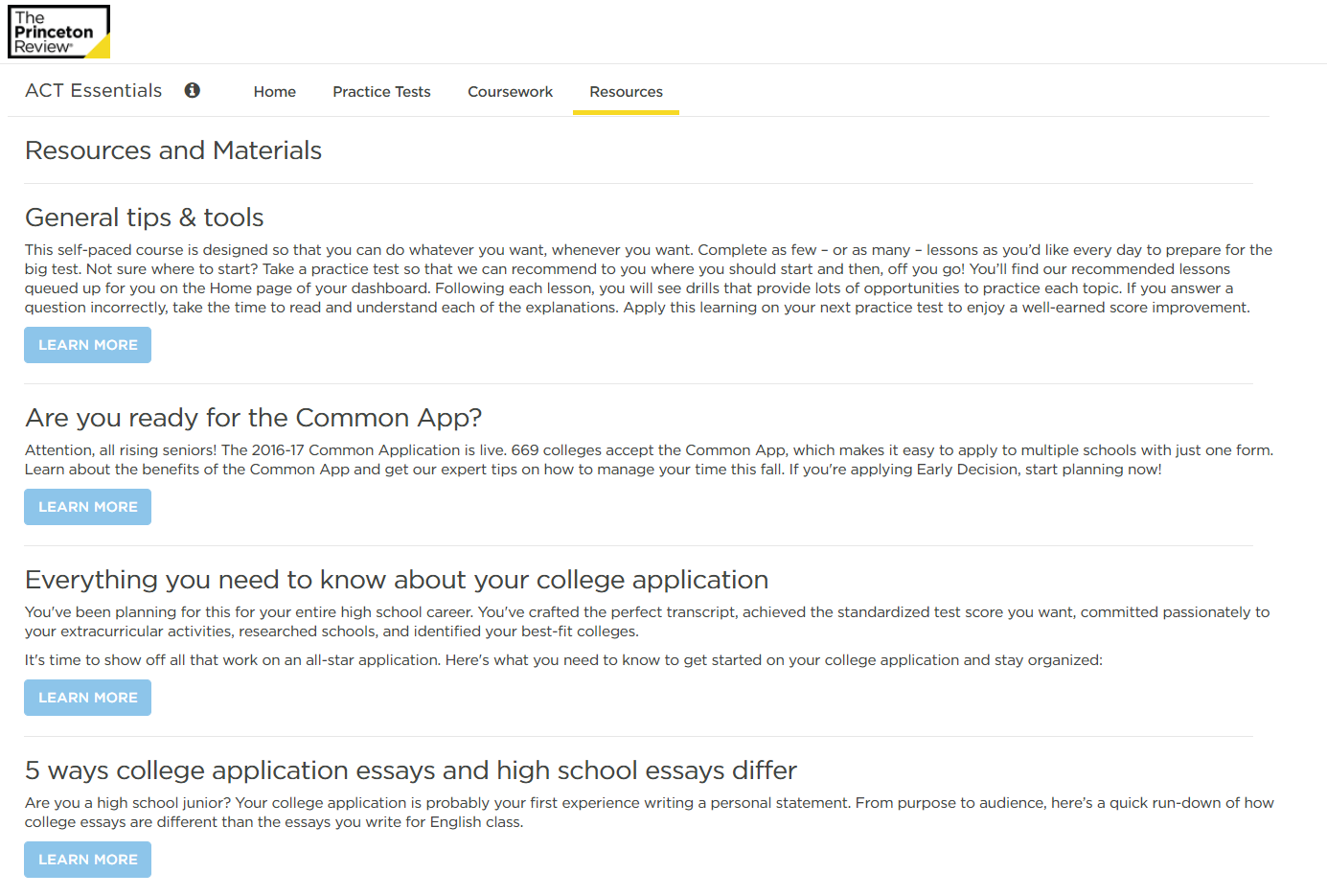 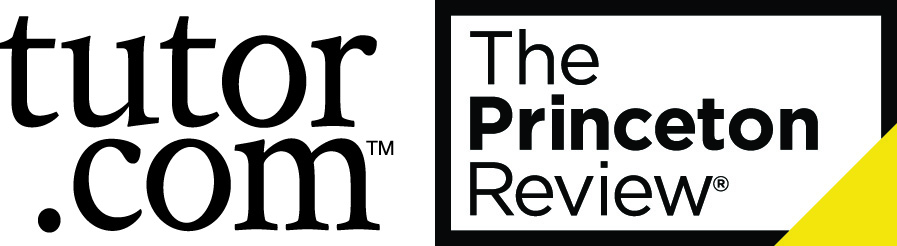 [Speaker Notes: In addition to good test scores and grades, the college admissions process can also include a lengthy application, required essays and, of course, financial aid. The Resources tab in SAT/ACT Essentials provides advice from The Princeton Review college admissions experts on how to navigate the college application process. Be sure to check it out!]
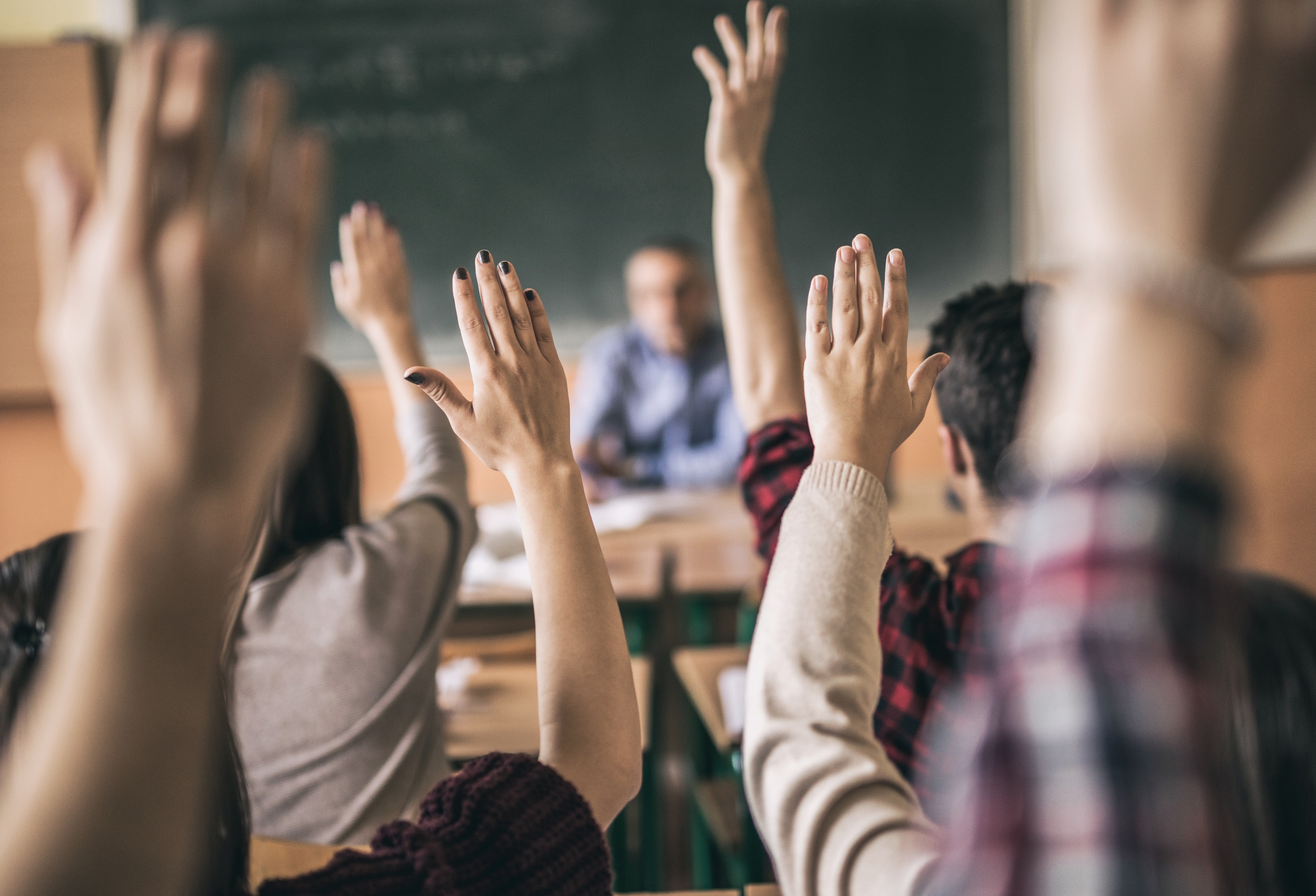 Questions & contact
[Insert the contact information for the library]
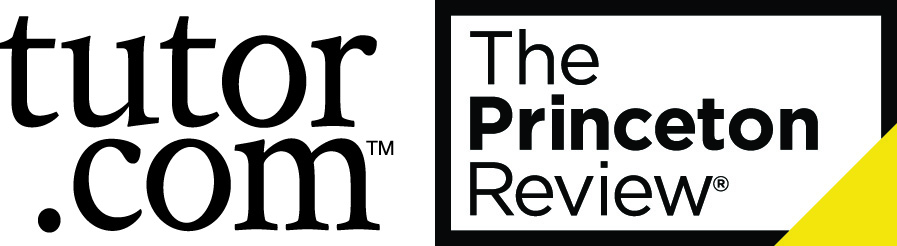 [Speaker Notes: That was a lot of information!  The Tutor.com Learning Suite truly is a great resource for students of all ages. By providing instruction and tools in so many different formats and subject areas, it appeals to many learning styles and provides the one-to-one support that most students cannot get today from school or home. Do you have any questions about the Learning Suite that I can answer for you now?]